"Wait, What Do You Mean?": Helping Students Become "Full Stack" Communicators

Sara Stoudt (@sastoudt)
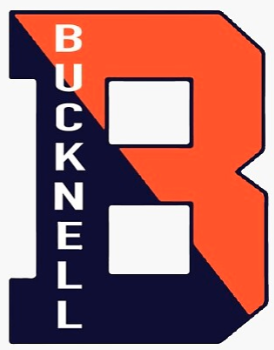 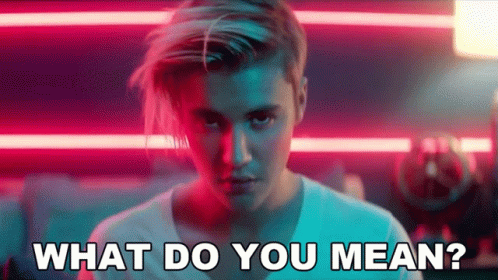 I have to learn/teach statistics, data science, computational tools, AND communication?!?
[Speaker Notes: Full course resources: 

https://www.amelia.mn/STAT336/ (Amelia McNamara)

https://docs.google.com/document/d/19HnV9PRFGb4djHFBuL_dhYraV4fL9zRoGwPhQoE9BAs/edit (Sara Stoudt)]
Yes, but…
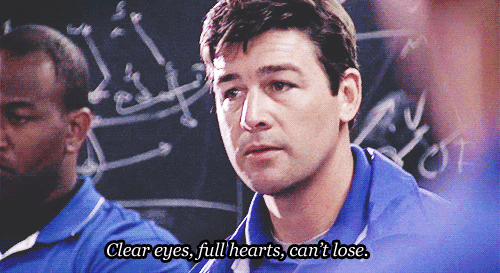 Communication encompasses many actions and requires relationships with many audiences, but it can often be invisible or undervalued labor.
‹#›
“Full Stack”
connotes a breadth of *technical* skills that are performed in a role that *spans* a data-intensive workflow.
Spanning
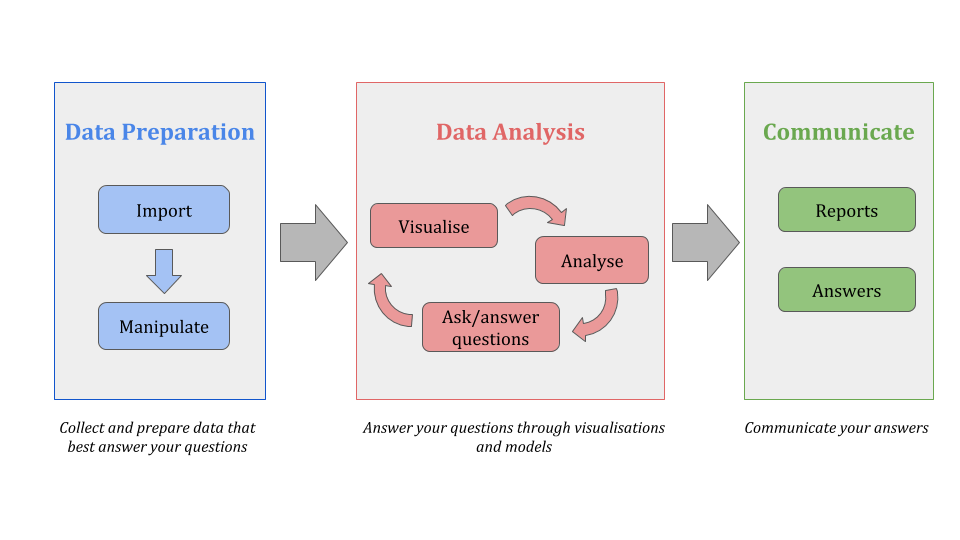 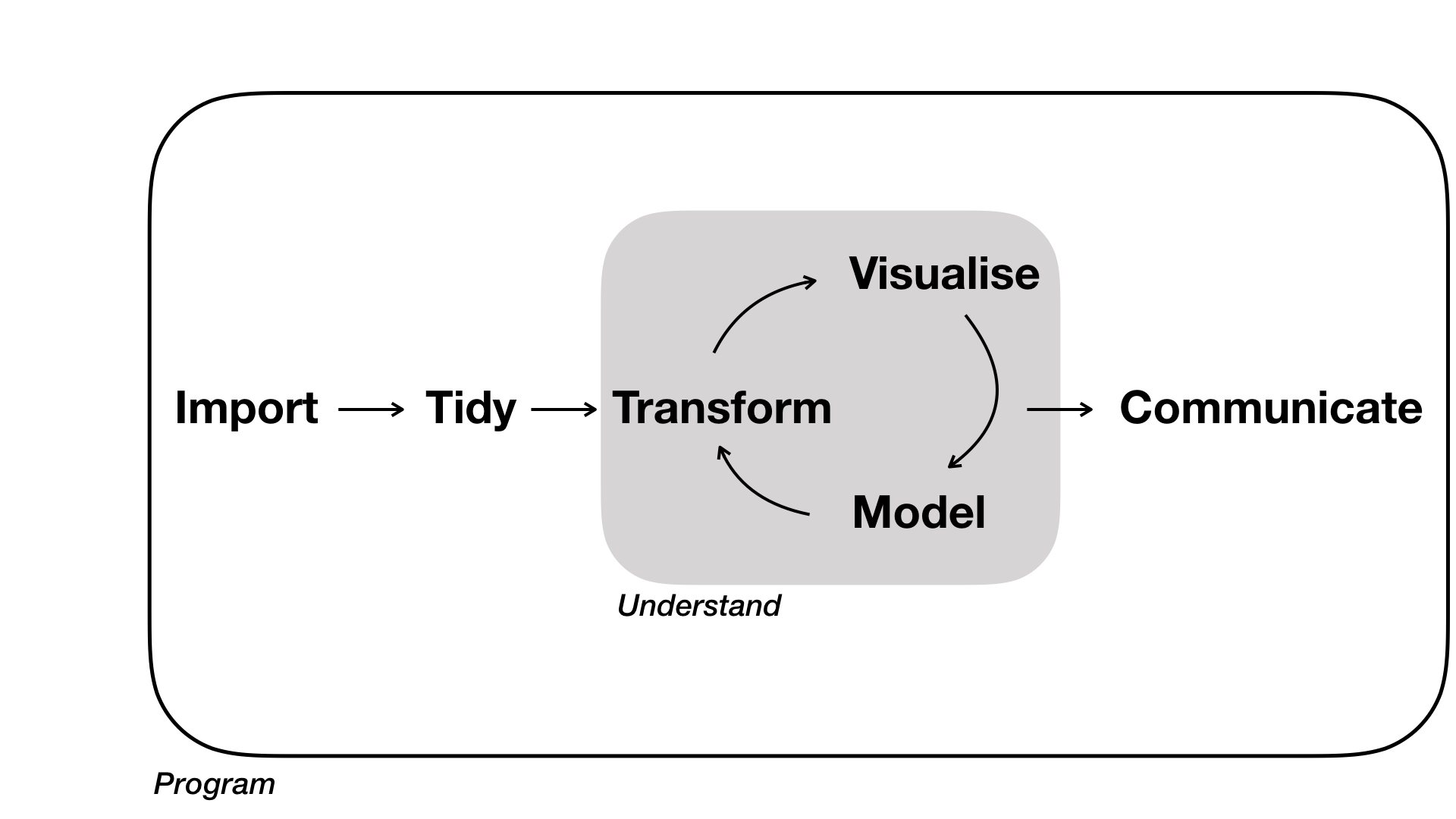 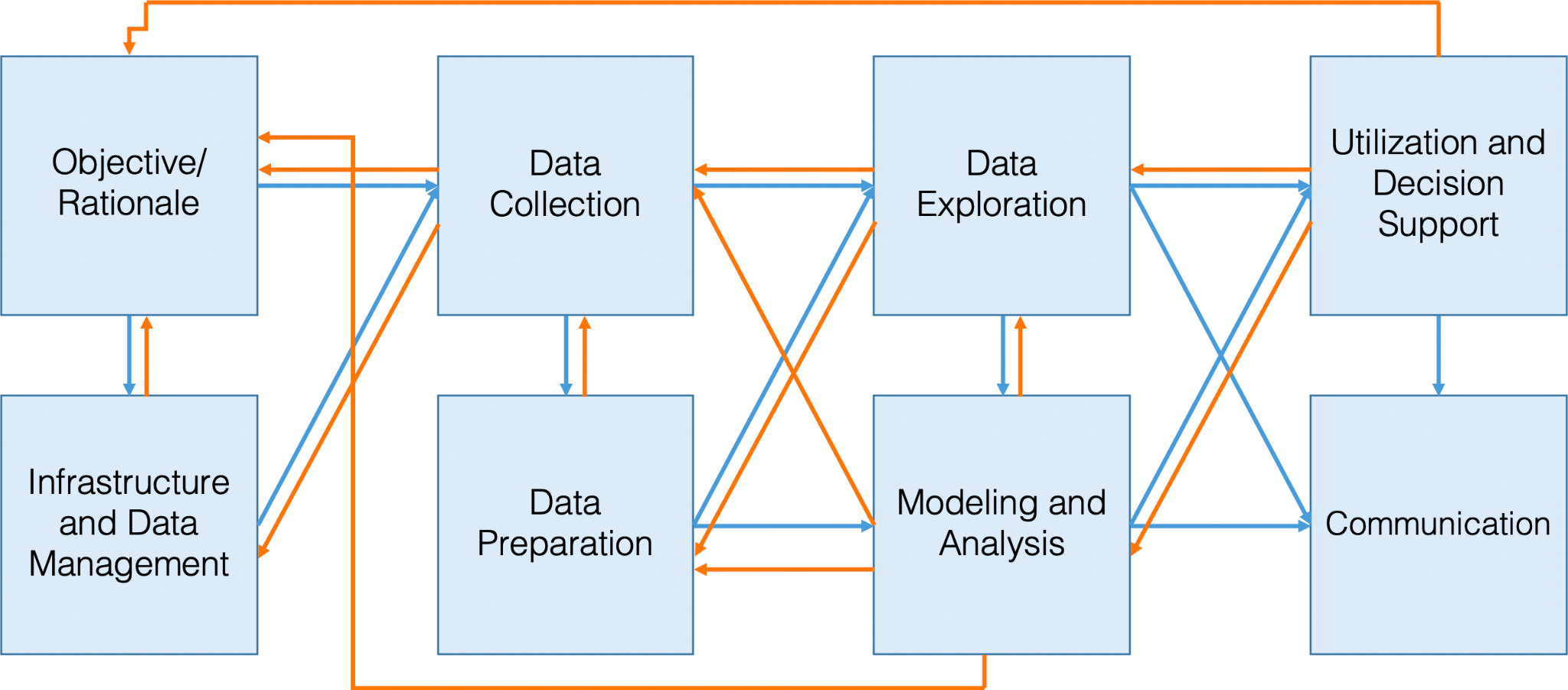 Clockwise starting at top left:

R for Data Science - Wickham and Grolemund

Data Understanding, Data Analysis, and Data Science - Patrick Boily

Answering questions through data: The Workflow - Emanuela Furfaro
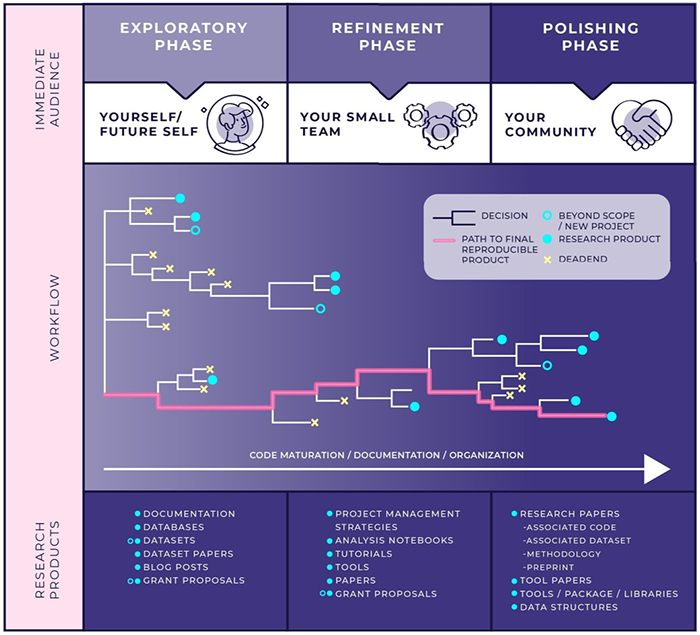 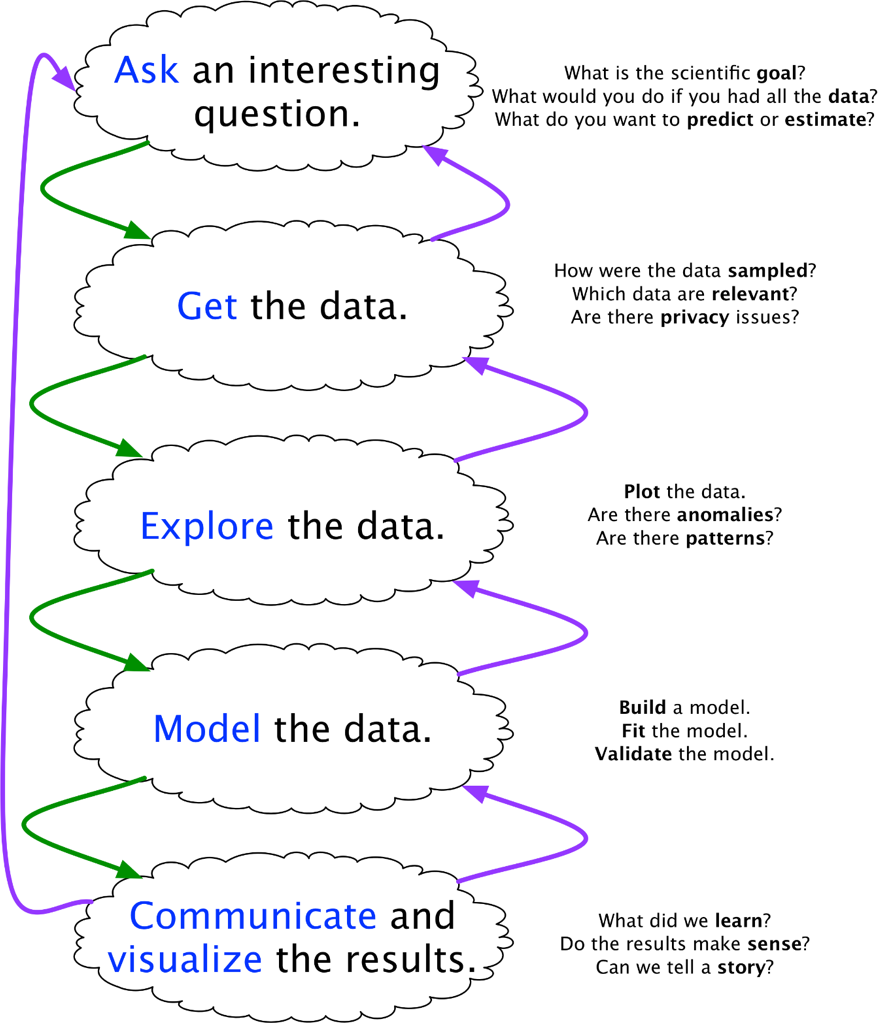 Blitzstein and Pfister
Stoudt, Vasquez, and Martinez
Reading
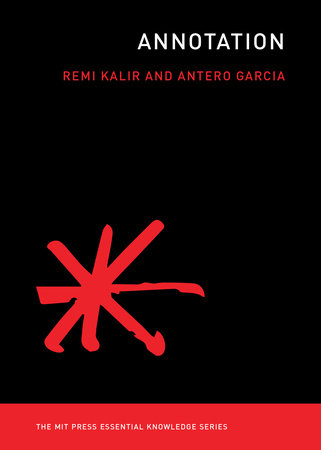 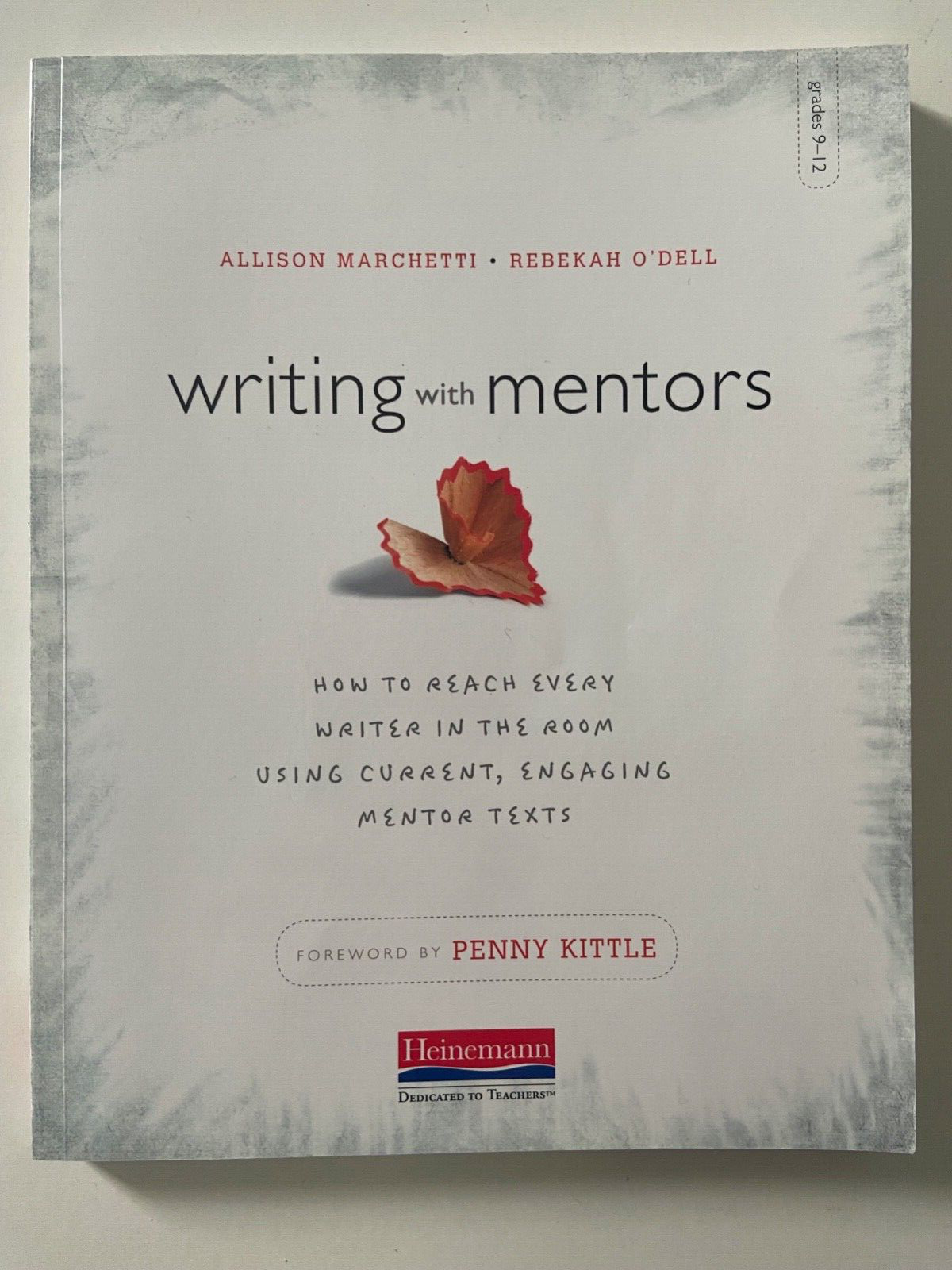 [Speaker Notes: https://ciaran-evans.github.io/files/bryozoan_paper_activity.html (Reading a Research Paper - Cieran Evans)

https://rss.onlinelibrary.wiley.com/doi/10.1111/1740-9713.01469  (Reading to Write - Nolan and Stoudt)]
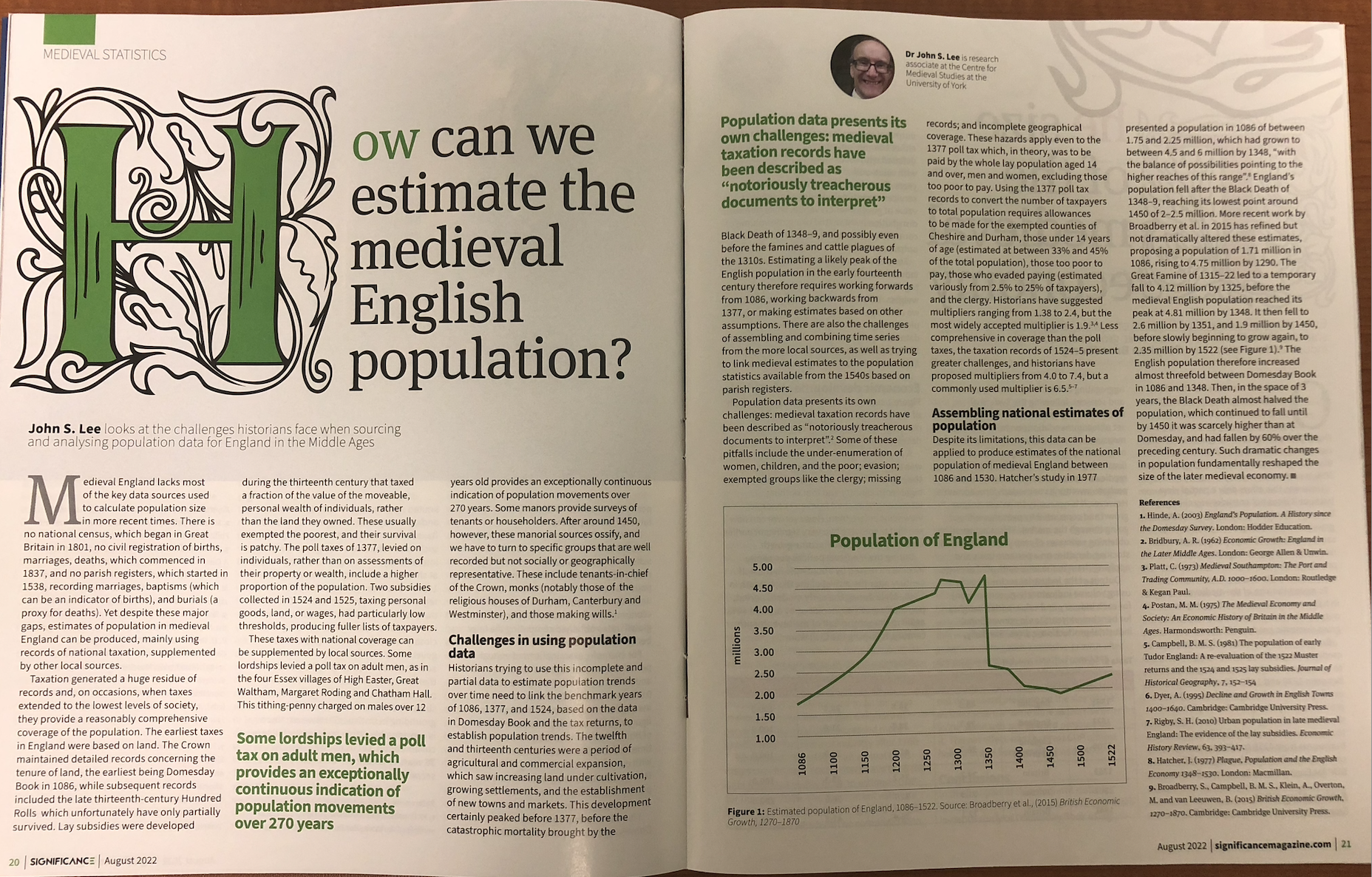 https://doi.org/10.1111/1740-9713.01669
[Speaker Notes: Break down a Significance article - accessible, talk about audience - does it succeed]
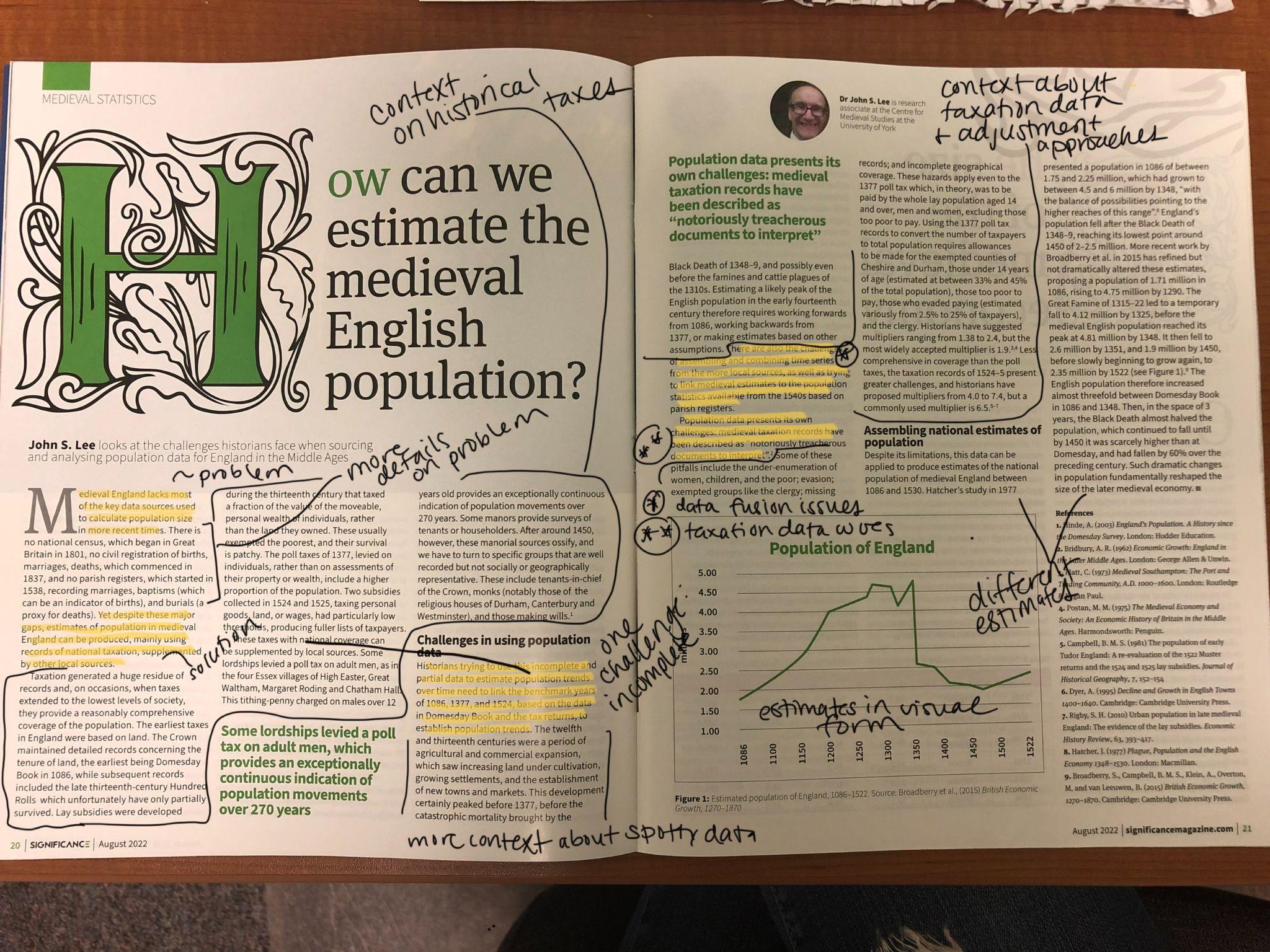 Breaking down a word problem
I was listening to my running playlist, and it made me wonder if it had the same pump-up energy as a workout mix curated by Spotify. It turns out that Spotify has a bunch of data on each song including a measure of “energy”. I decided to compare a random sample of 50 songs from my playlist to Spotify’s gold standard. They report that the songs on their workout playlists have an average energy score of 0.75 (larger means more energy) with a standard deviation of 0.15. The songs in my sample have a mean energy score of 0.71.
Breaking down a word problem
I was listening to my running playlist, and it made me wonder if it had the same pump-up energy as a workout mix curated by Spotify. It turns out that Spotify has a bunch of data on each song including a measure of “energy”. I decided to compare a random sample of 50 songs from my playlist to Spotify’s gold standard. They report that the songs on their workout playlists have an average energy score of 0.75 (larger means more energy) with a standard deviation of 0.15. The songs in my sample have a mean energy score of 0.71.
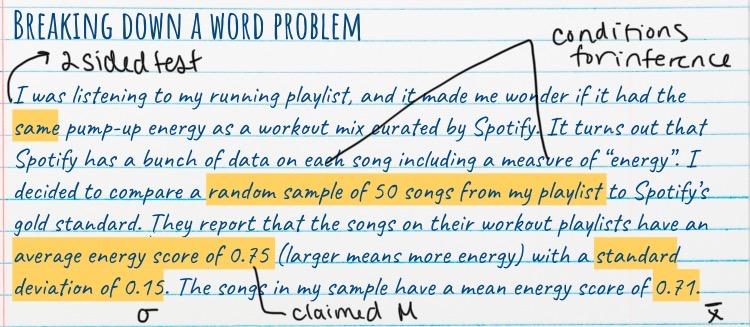 [Speaker Notes: Same goes for once you know many tests what words signal using a particular type of test over another one?]
Organizing
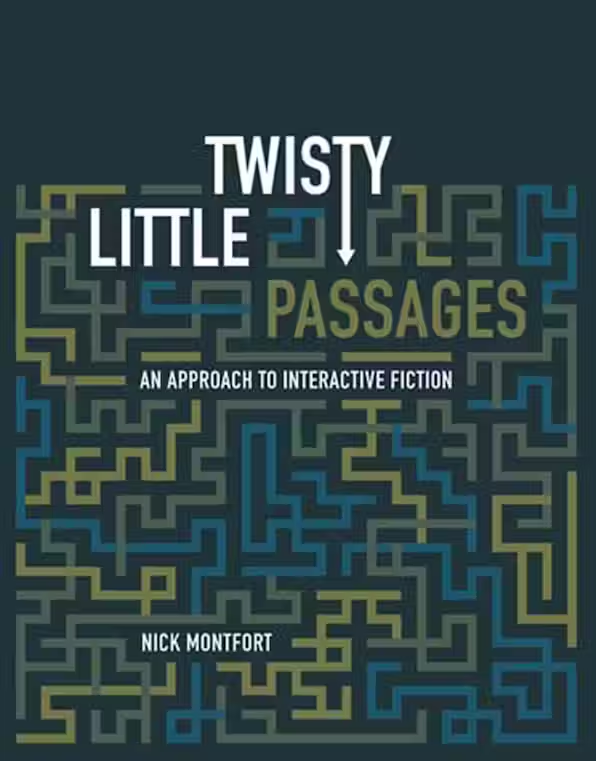 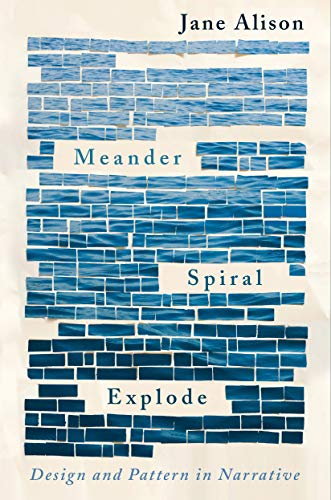 [Speaker Notes: https://causeweb.org/cause/uscots/uscots21/th-21-storyboarding-part-process-statistical-investigation (storyboarding - video)

https://www.causeweb.org/cause/ecots/ecots22/program/breakout/4 (storyboarding slides)

https://academic.oup.com/book/40034/chapter/340414696 (storyboarding book chapter - freely available)]
What is a storyboard?
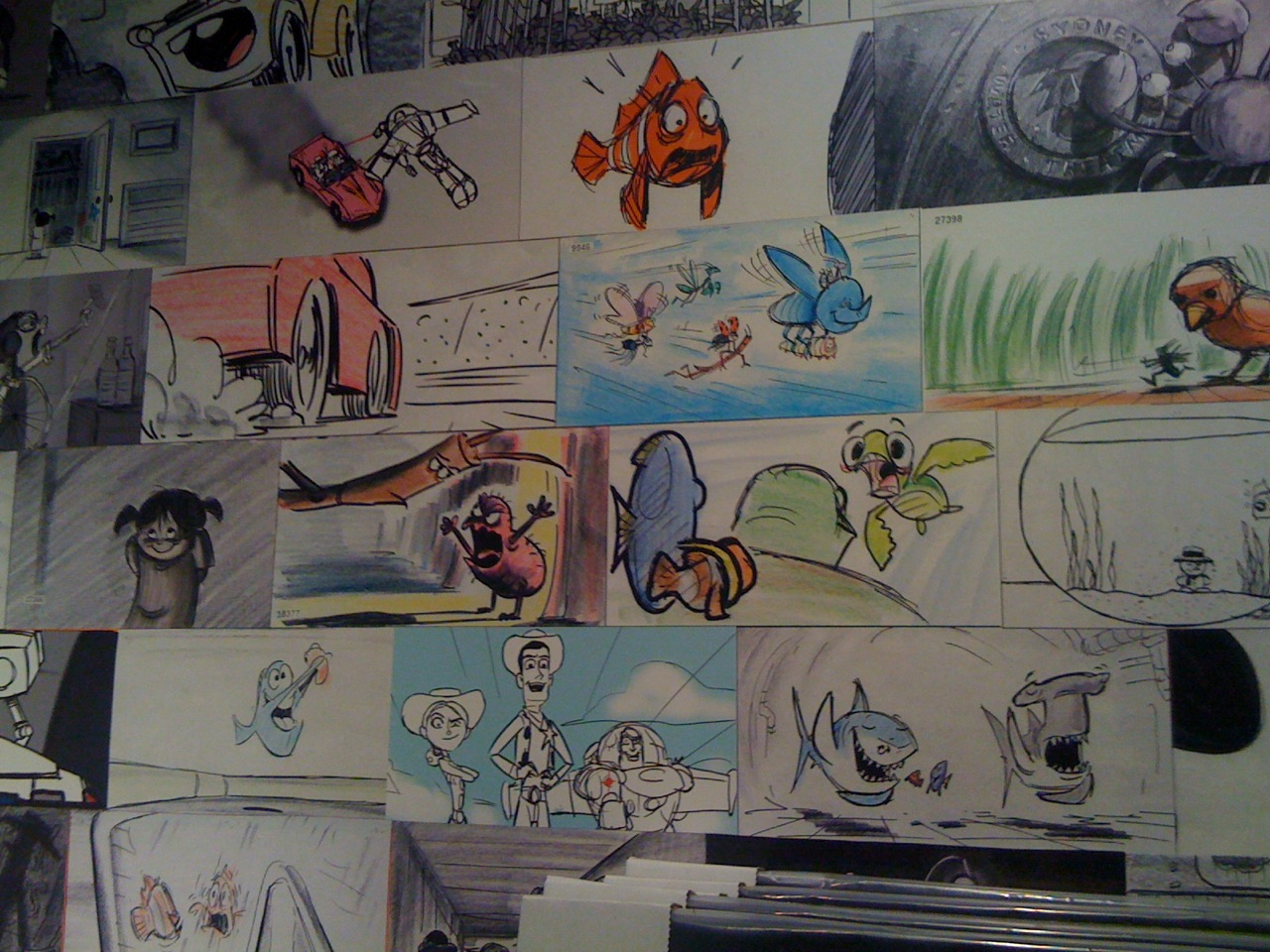 visual outline used in movie making → set of figures and tables with connecting text from an exploratory phase of analysis
tactile way to group, filter, and order intermediate products of an analysis to find the bigger picture
https://oaklandliving.wordpress.com/2010/12/29/last-chance-to-see-pixar-at-oakland-museum-of-california/
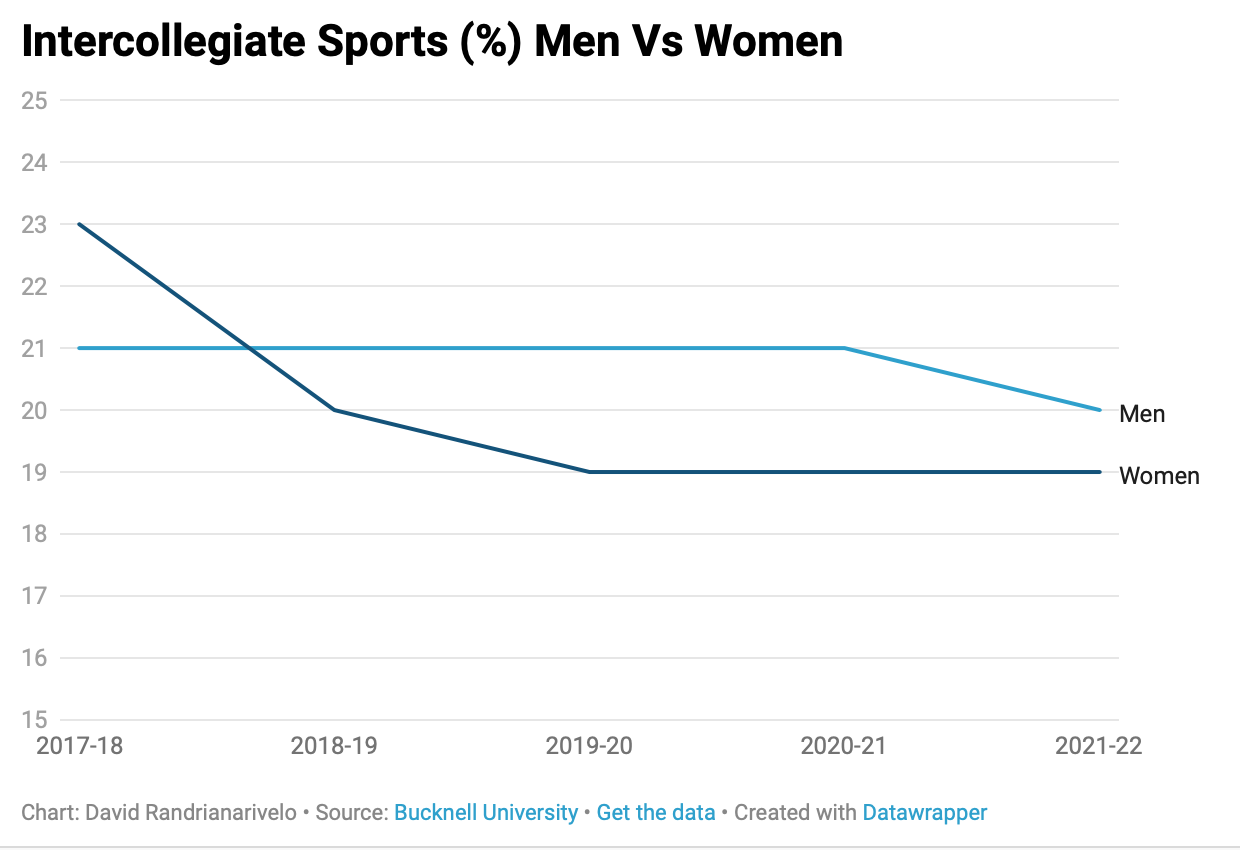 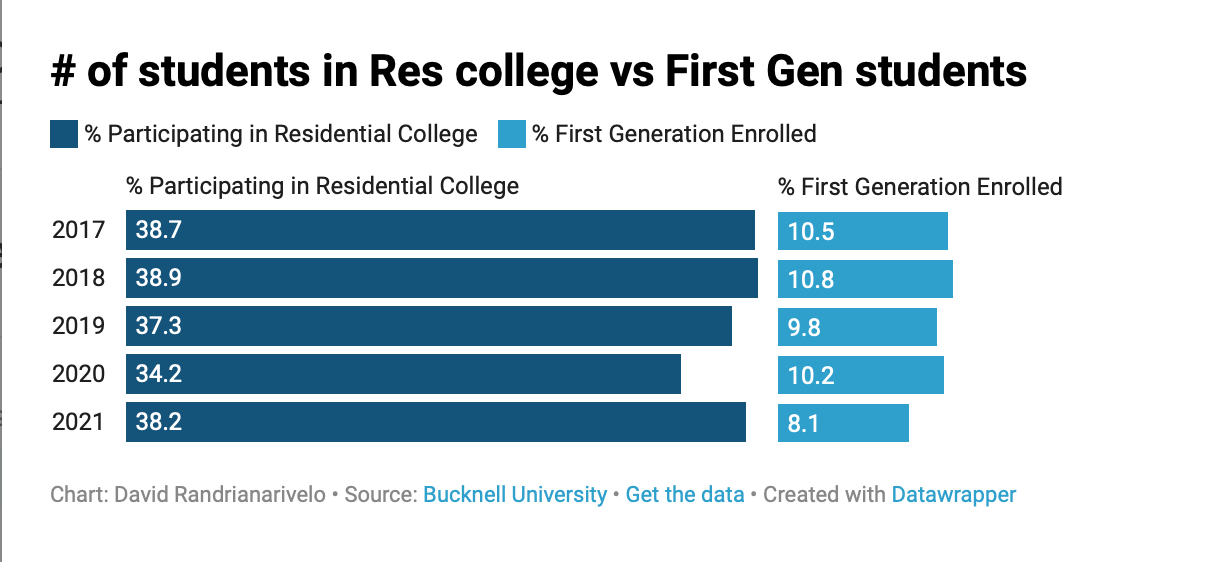 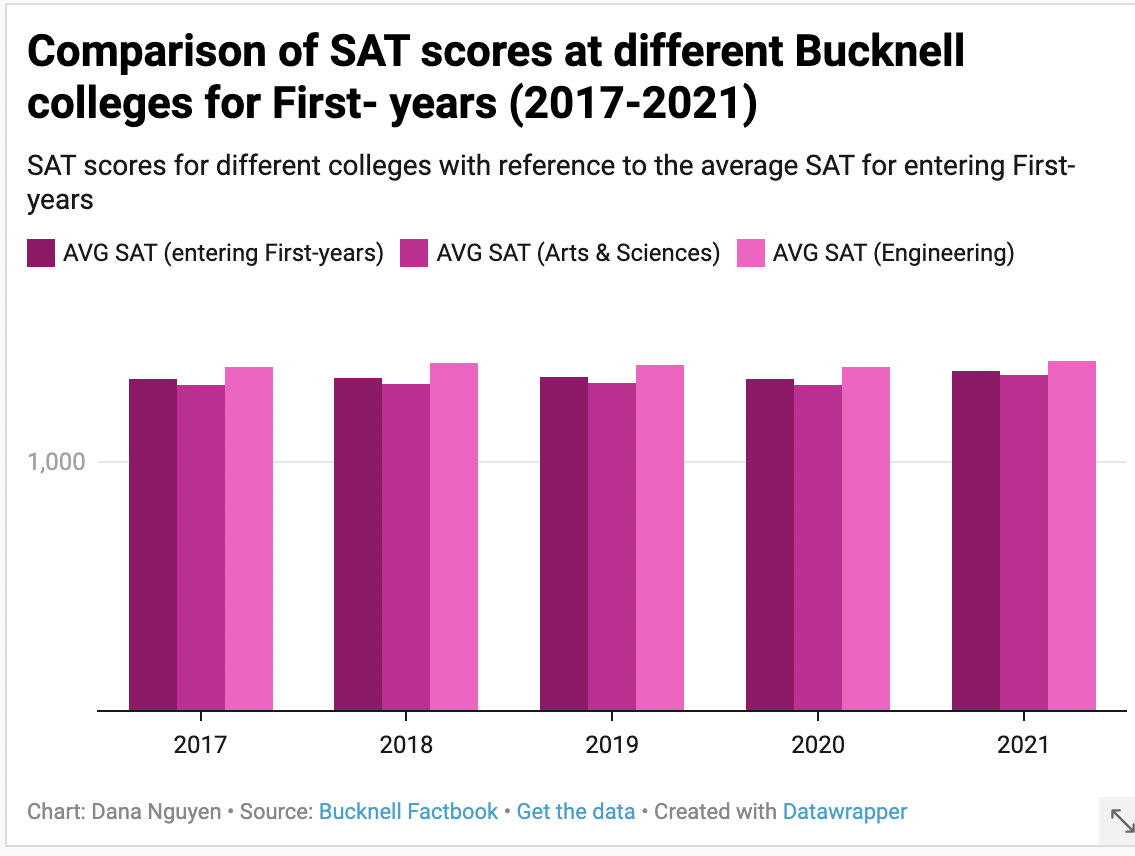 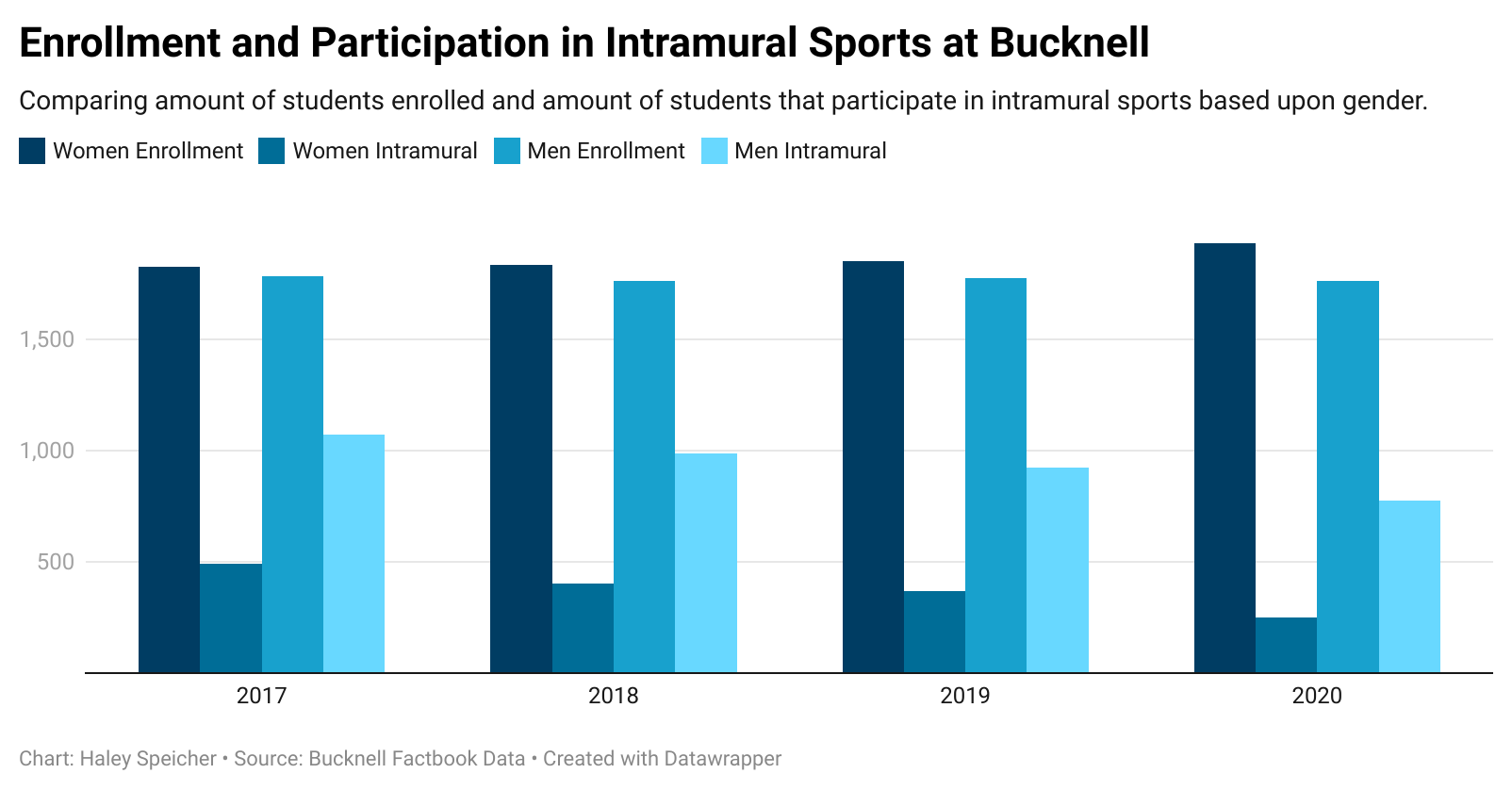 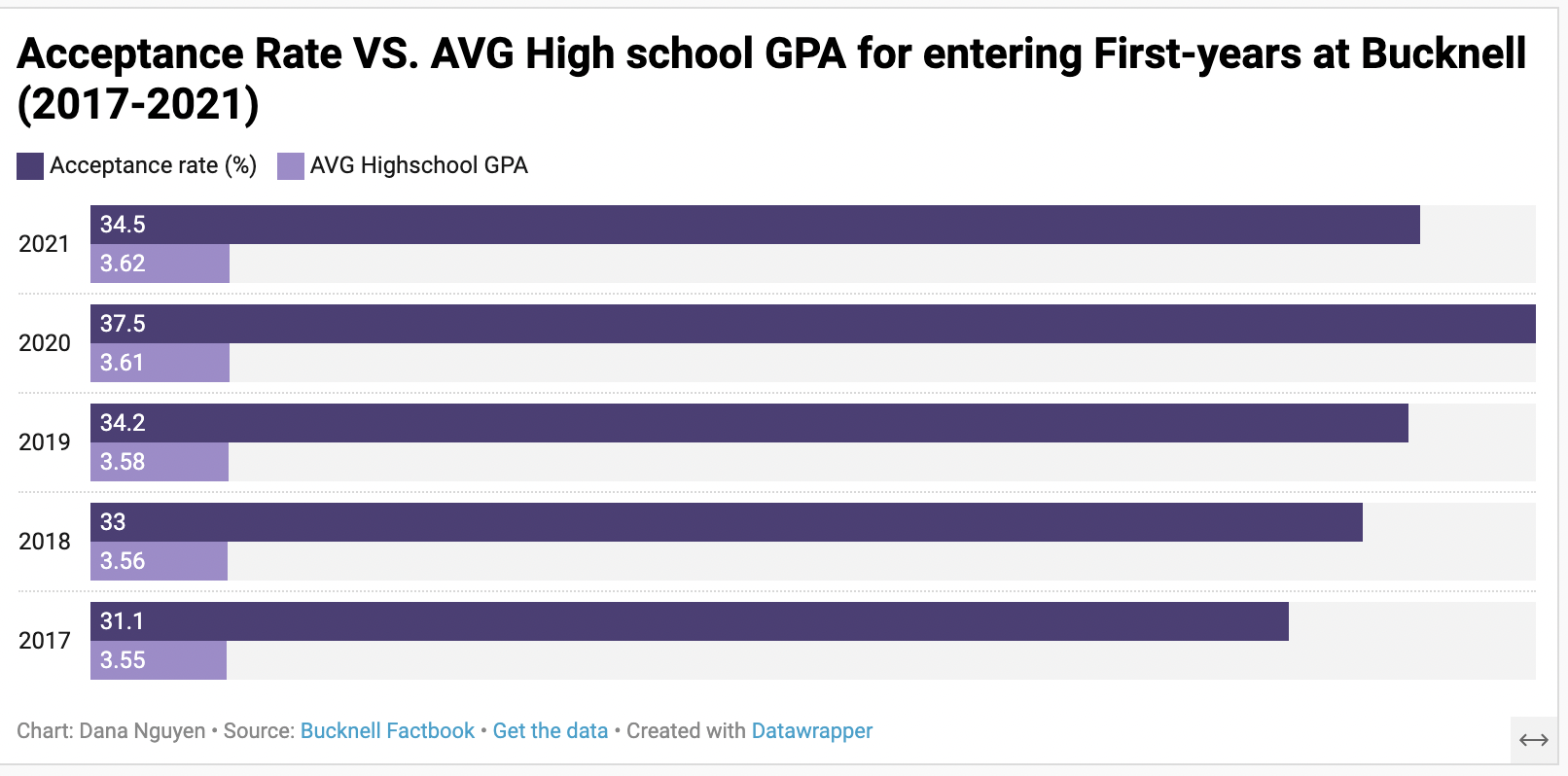 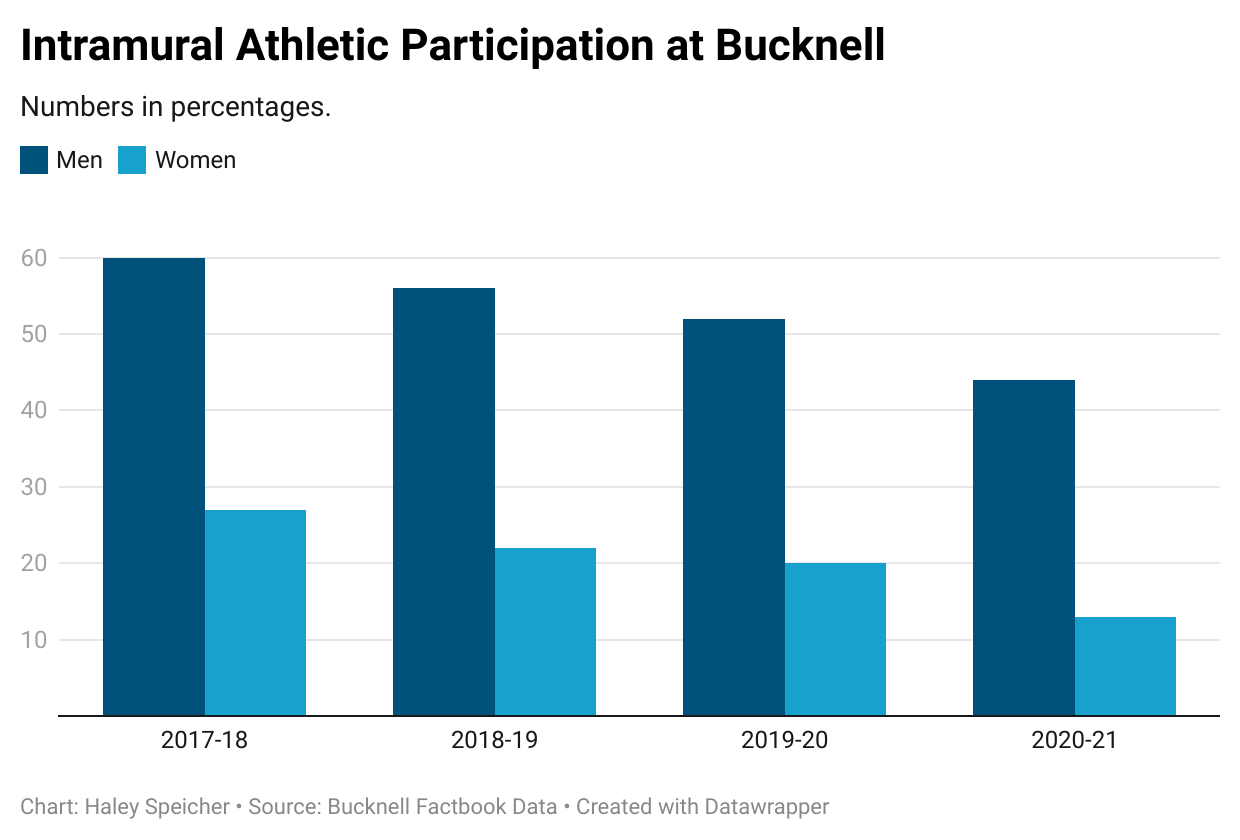 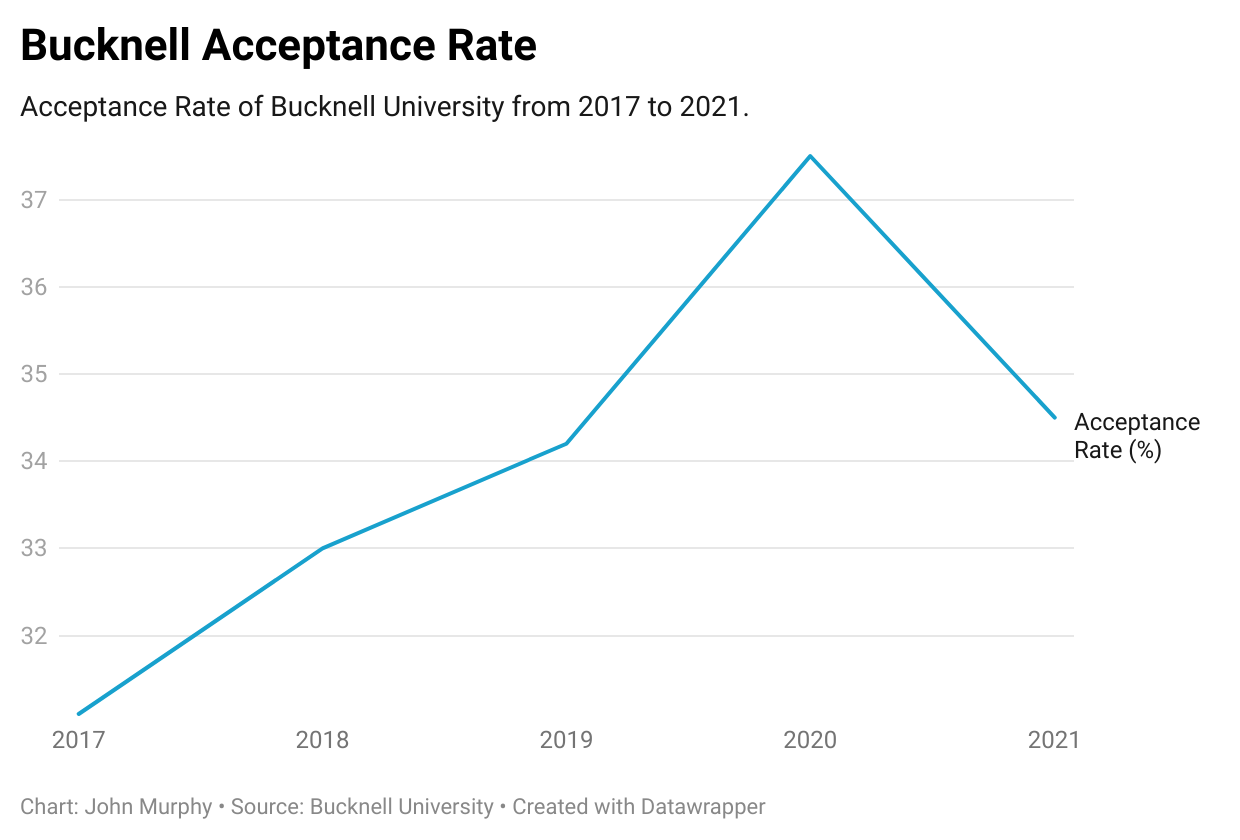 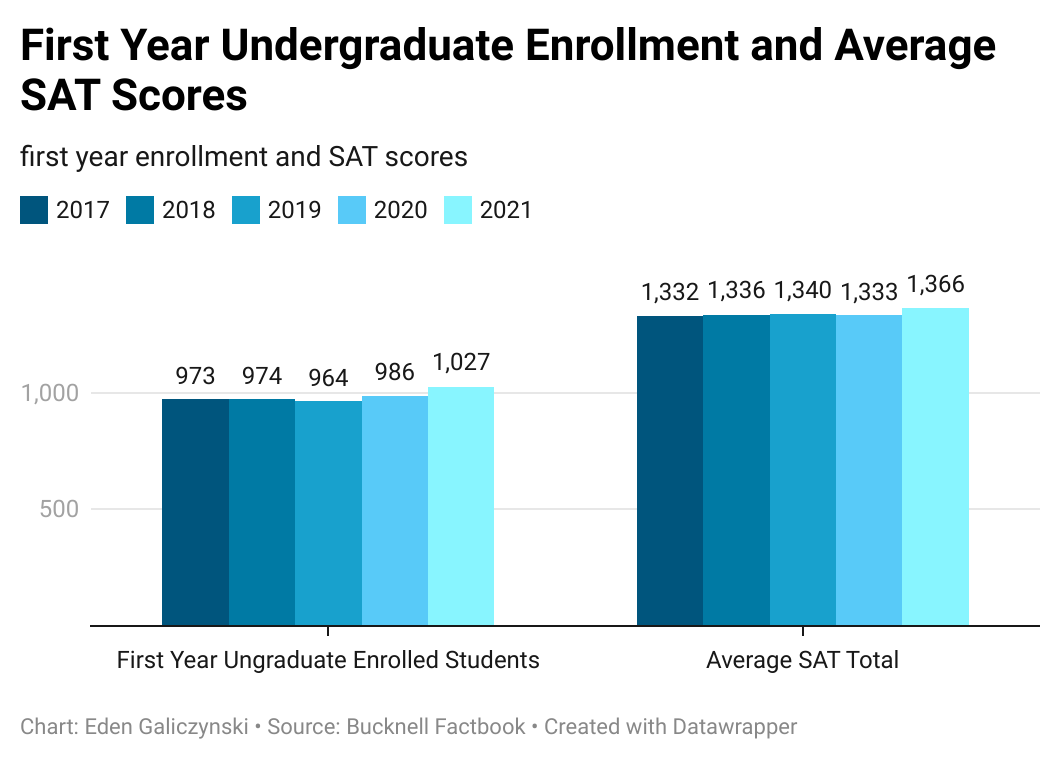 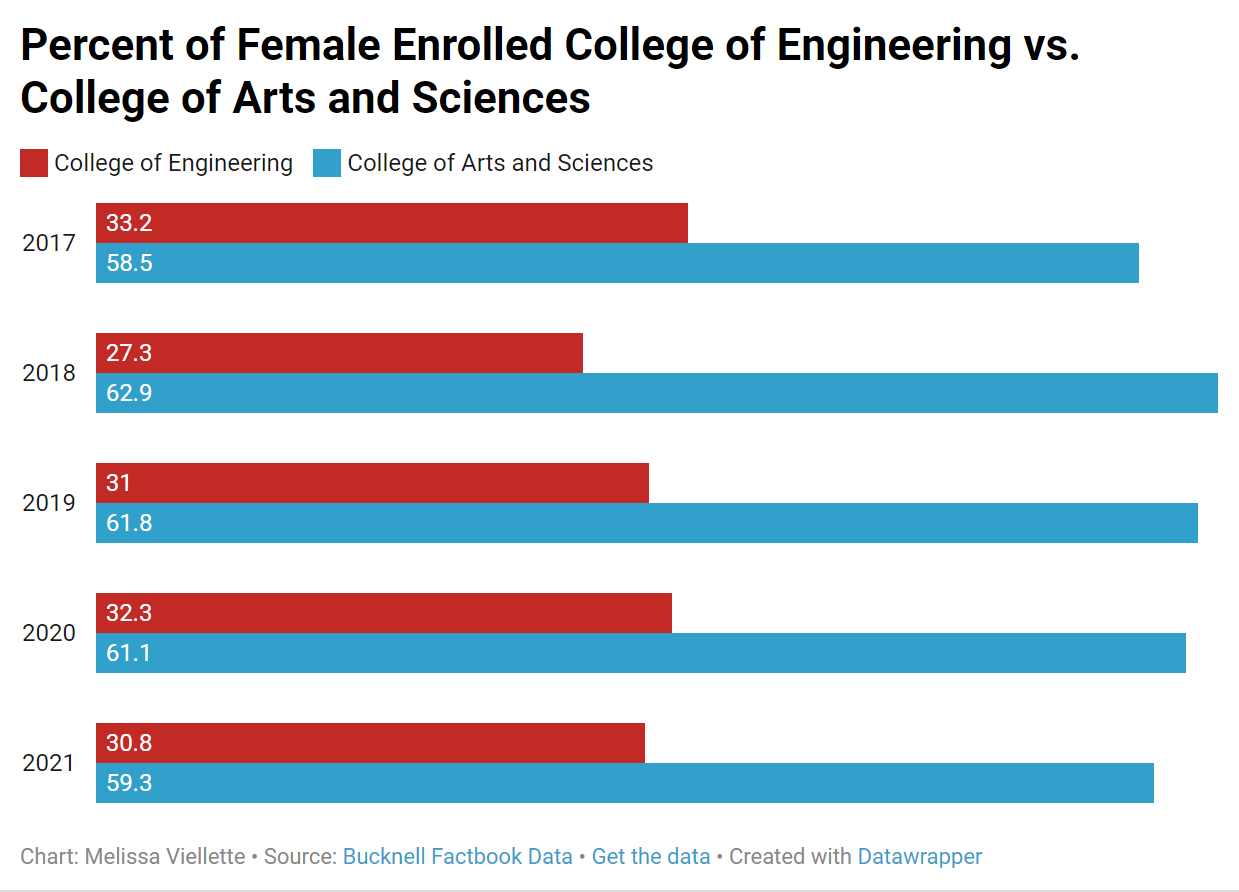 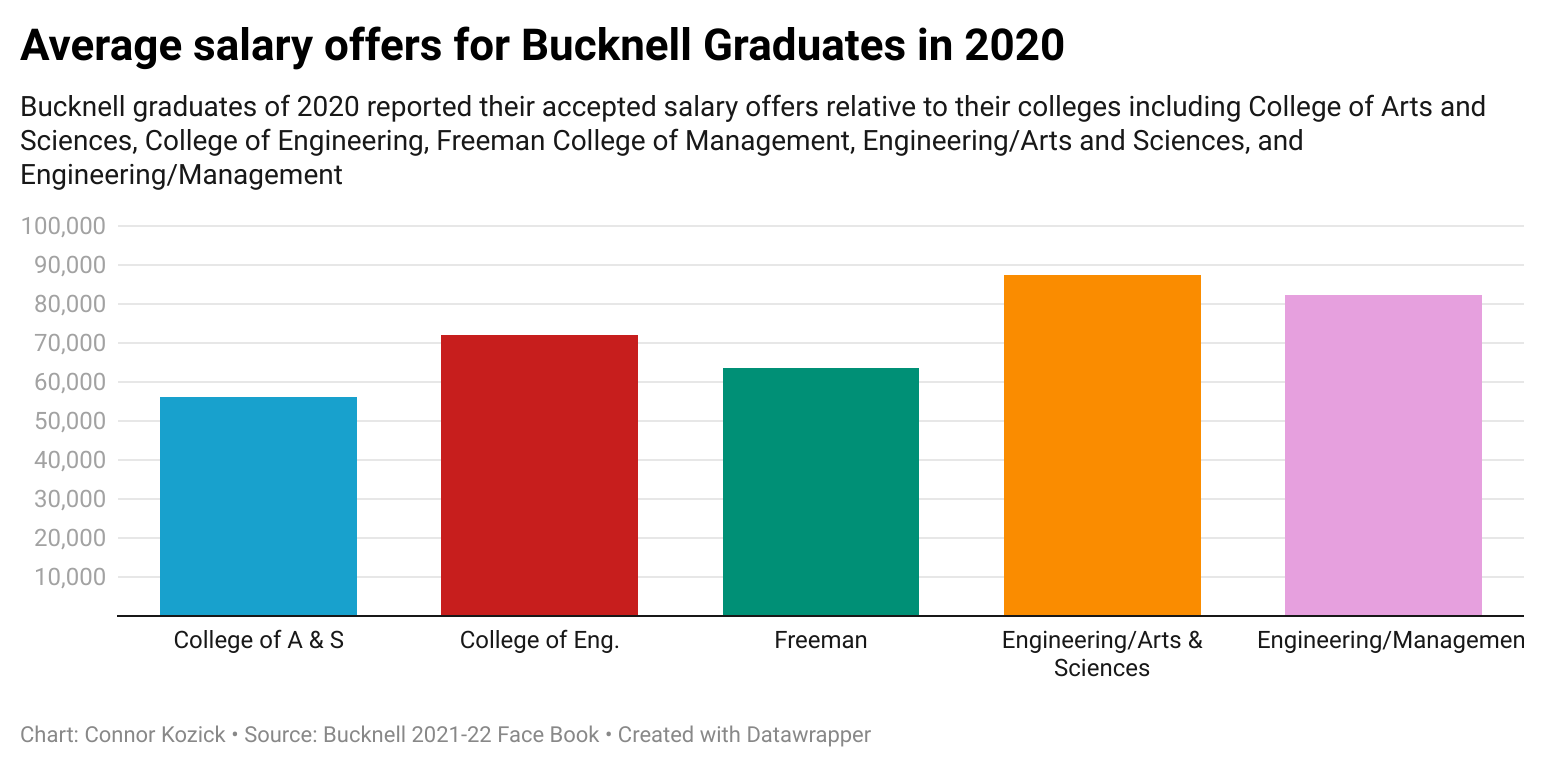 [Speaker Notes: Admissions (applicants, accepted, enrolled), sports, demographics, salaries after graduation, etc.
First year seminar - learn about Bucknell + skills - data on the school itself

Every person makes # of plots, then come together in a group to find the story in their collective plots

Then put everyone’s plots together and the groups need to revise their story adding some new plots


Can do this when learning about different visualization types]
My students’ story:
SAT scores going into each part of University
Overall acceptance rate 
Translation of applied/accepted as # rather than %
Accepted v. Enrolled (Who decides to come?)
Experiences once here: e.g. research experience
Post-graduation outcomes: e.g. salary
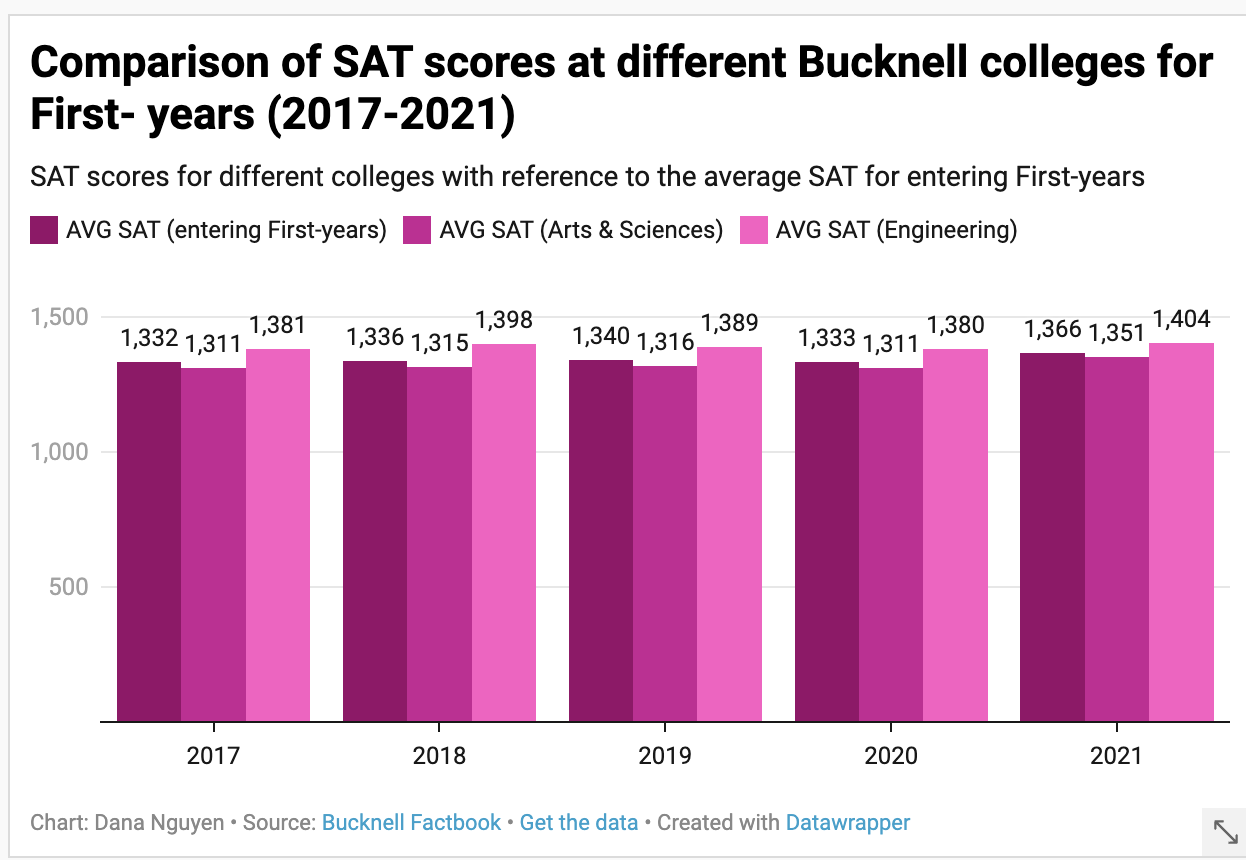 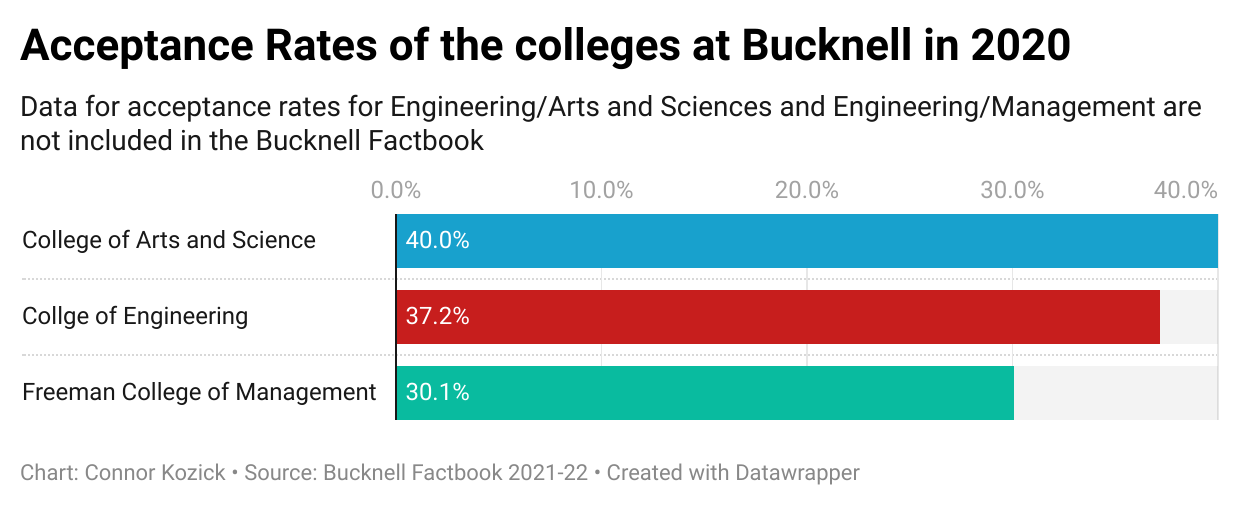 <- #2
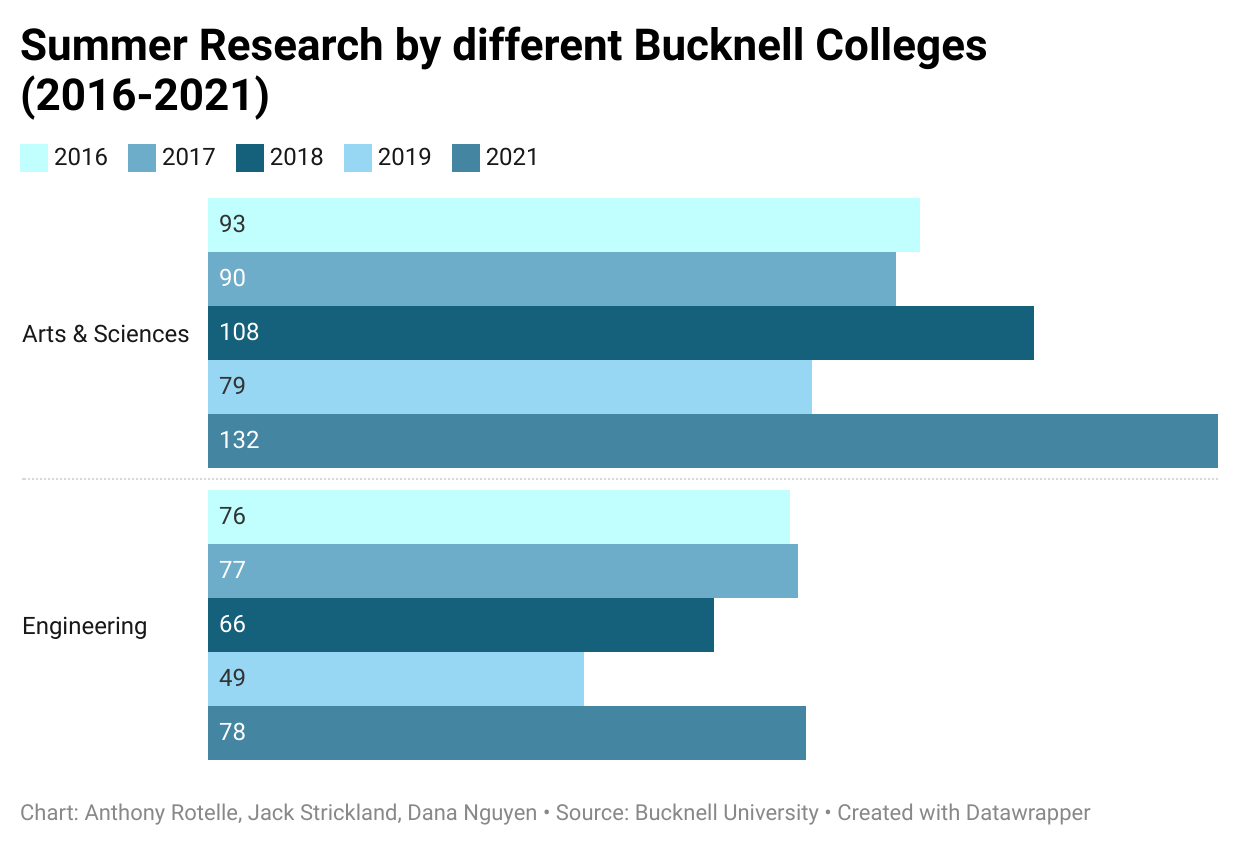 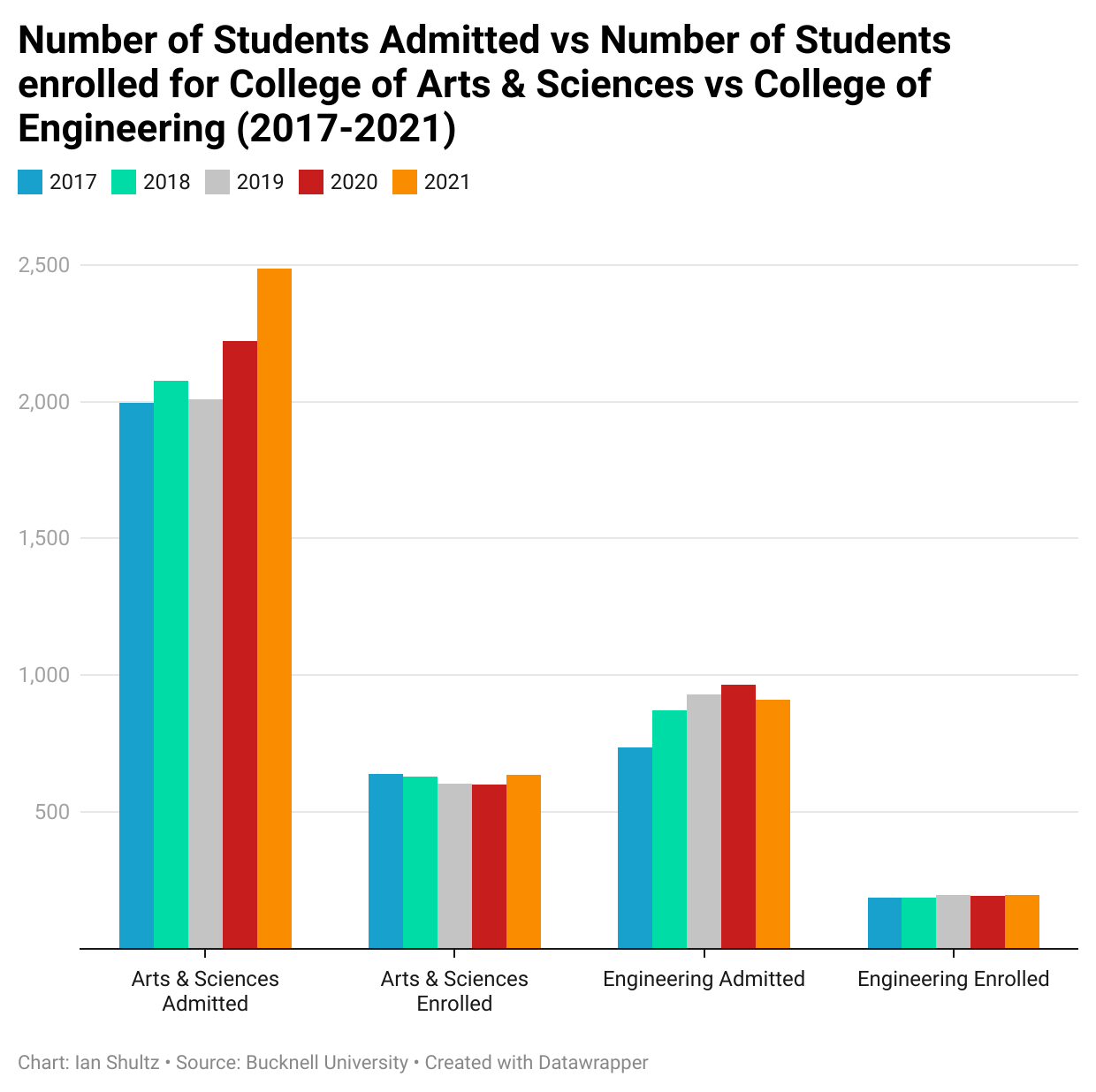 ^#1
<- #4			#5 →
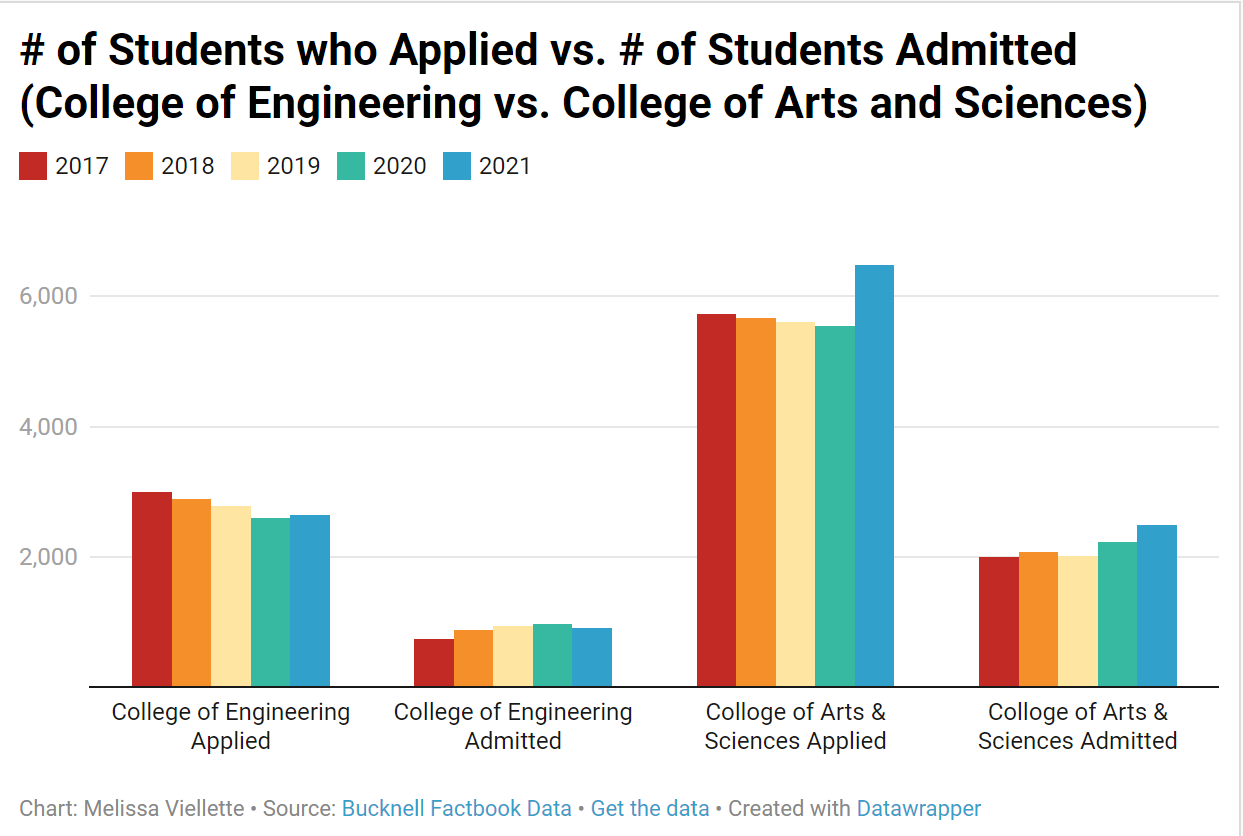 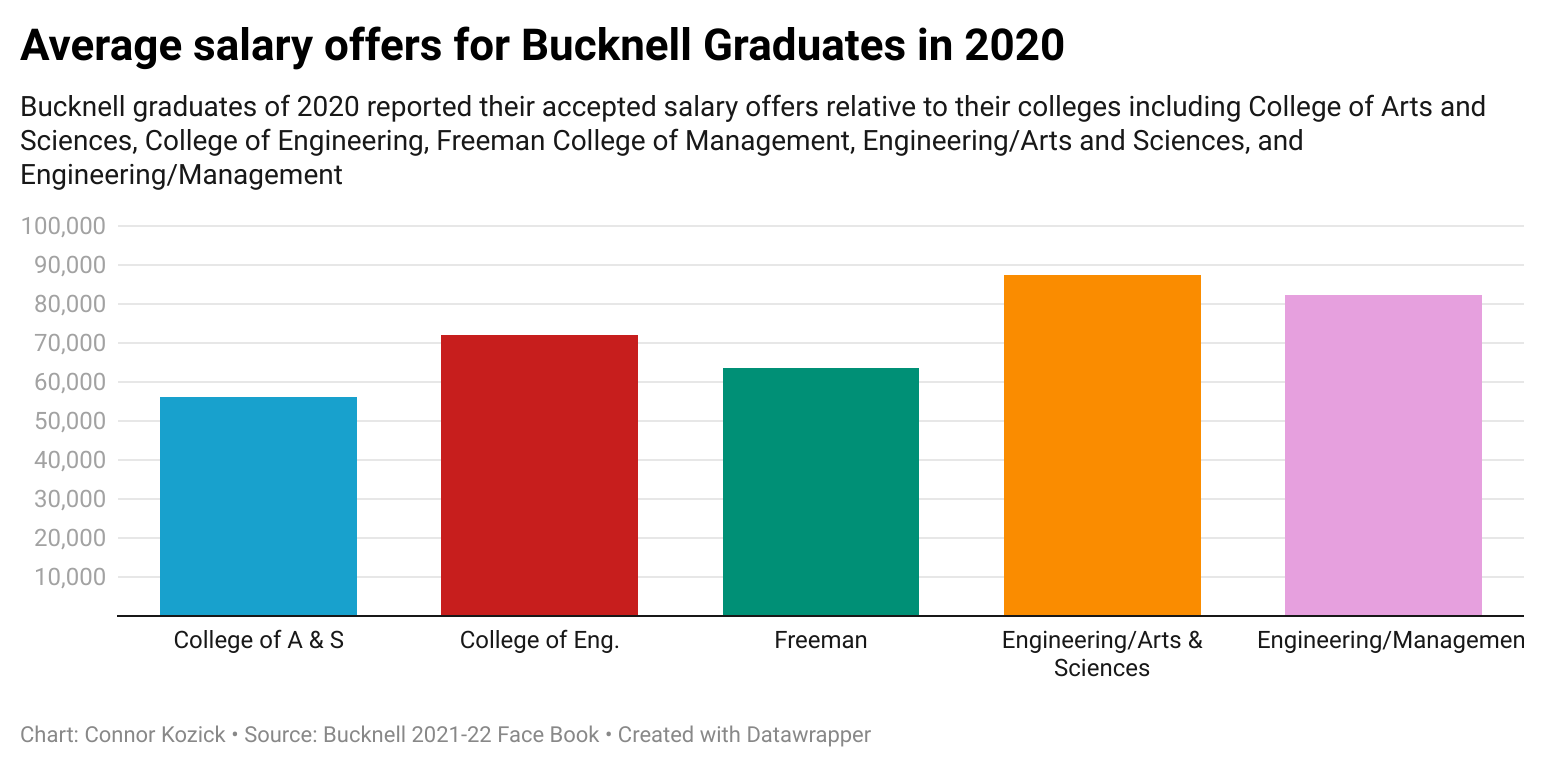 #6 →
^#3
[Speaker Notes: Audience - Bucknellian]
Speaking
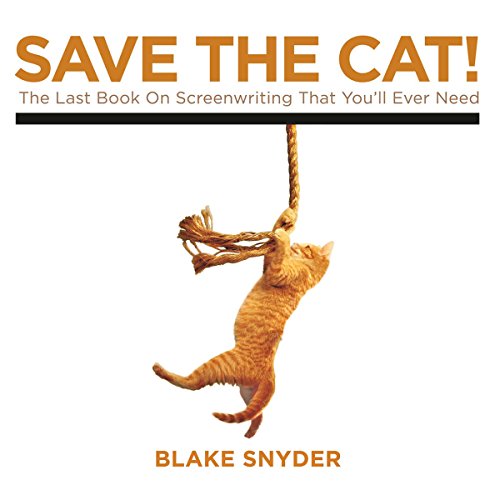 [Speaker Notes: Coming soon - Significance article]
Coding
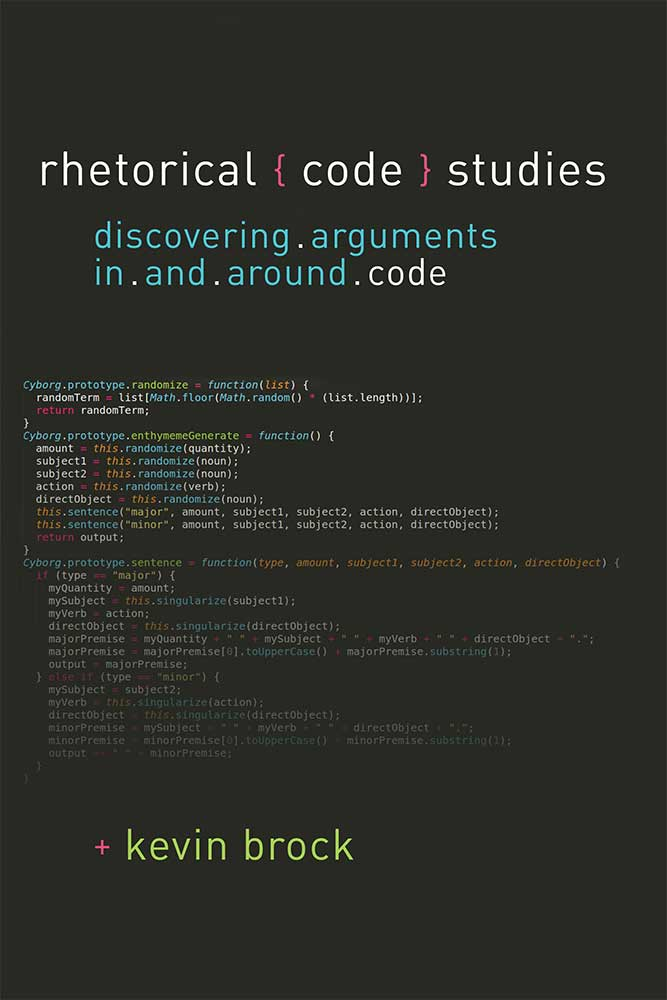 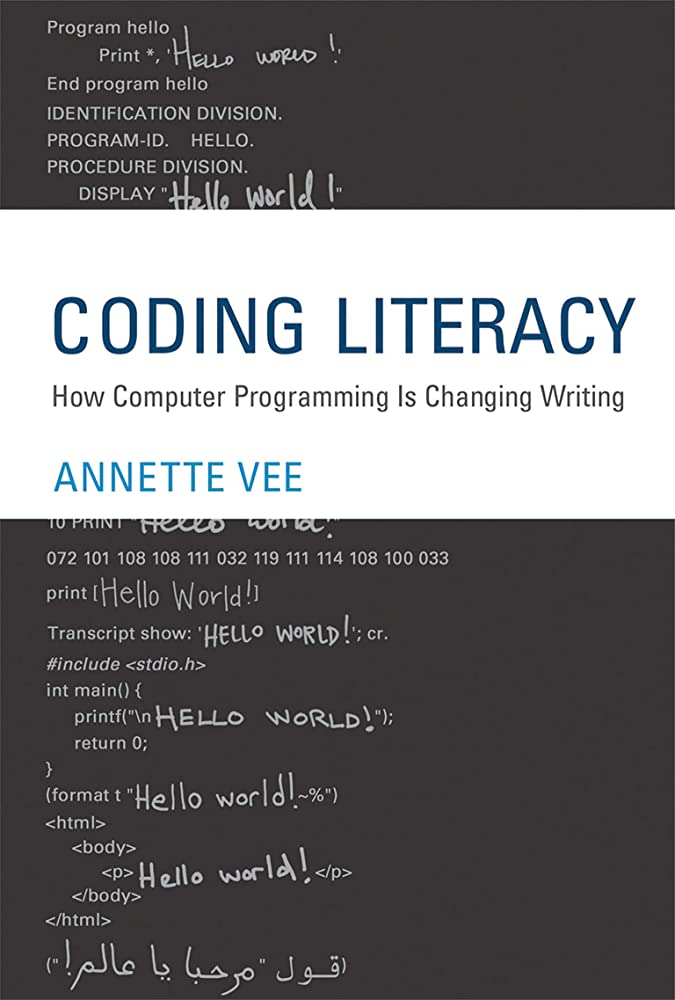 [Speaker Notes: Code comments
Pseudocode]
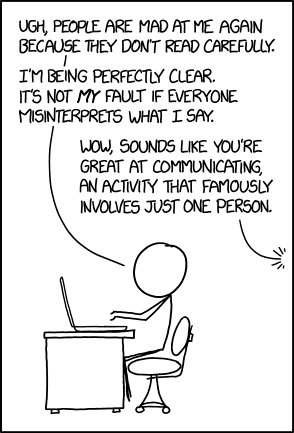 Drafting
https://xkcd.com/1984/
Time to get a little crafty…
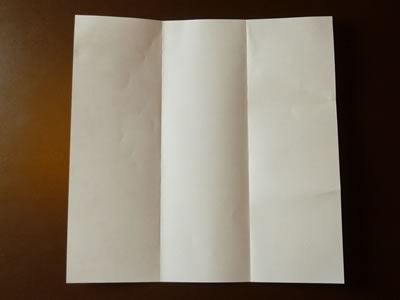 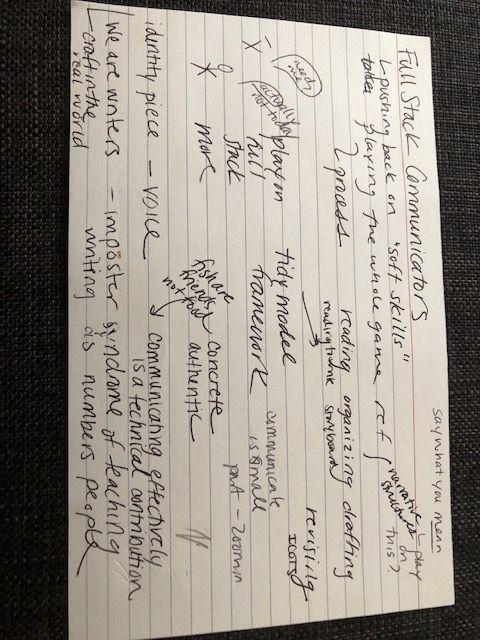 [Speaker Notes: Show note card of initial sketches of this talk]
Noticing, Amplifying, and Supporting
What are you already doing?
How can you emphasize the communication’s role/value? 
Who will you reach out to when you need help or feel doubt?
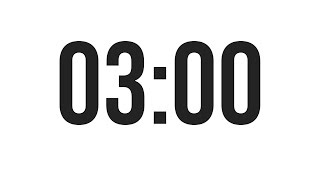 [Speaker Notes: Tell a better story about the role/value

Try to think beyond the last part of the course]
Potential Pain Point Alert!
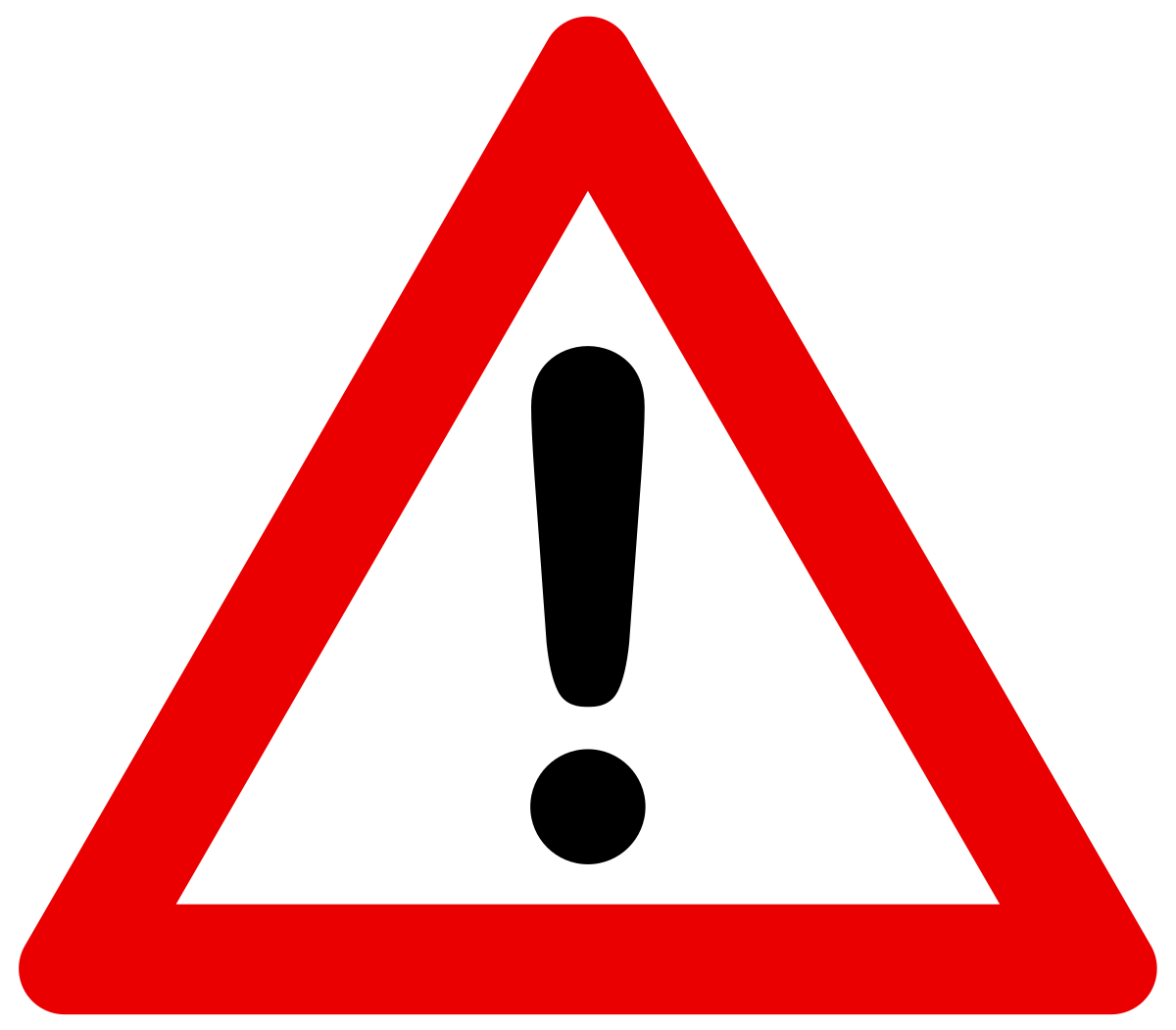 “Handing students a template should not be our default response to struggle.” - Jennifer Fletcher
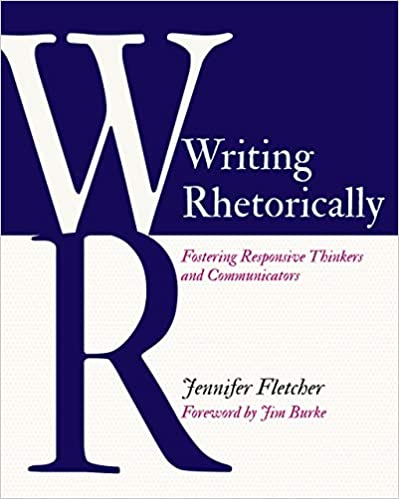 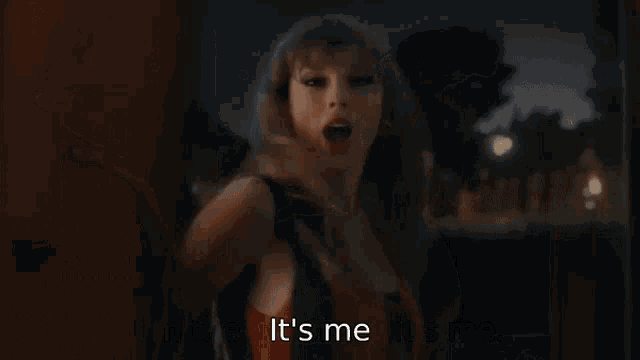 [Speaker Notes: https://docs.google.com/presentation/d/1KjwExuvSyUcohcqFvR6bOhBPLpXSPjEB0qcn4JEtSOM/edit?usp=sharing 
JSM 2022 proceedings

Conditional knowledge - when to do what
Transfer learning - other rhetorical situations of the same kind]
Visualizing
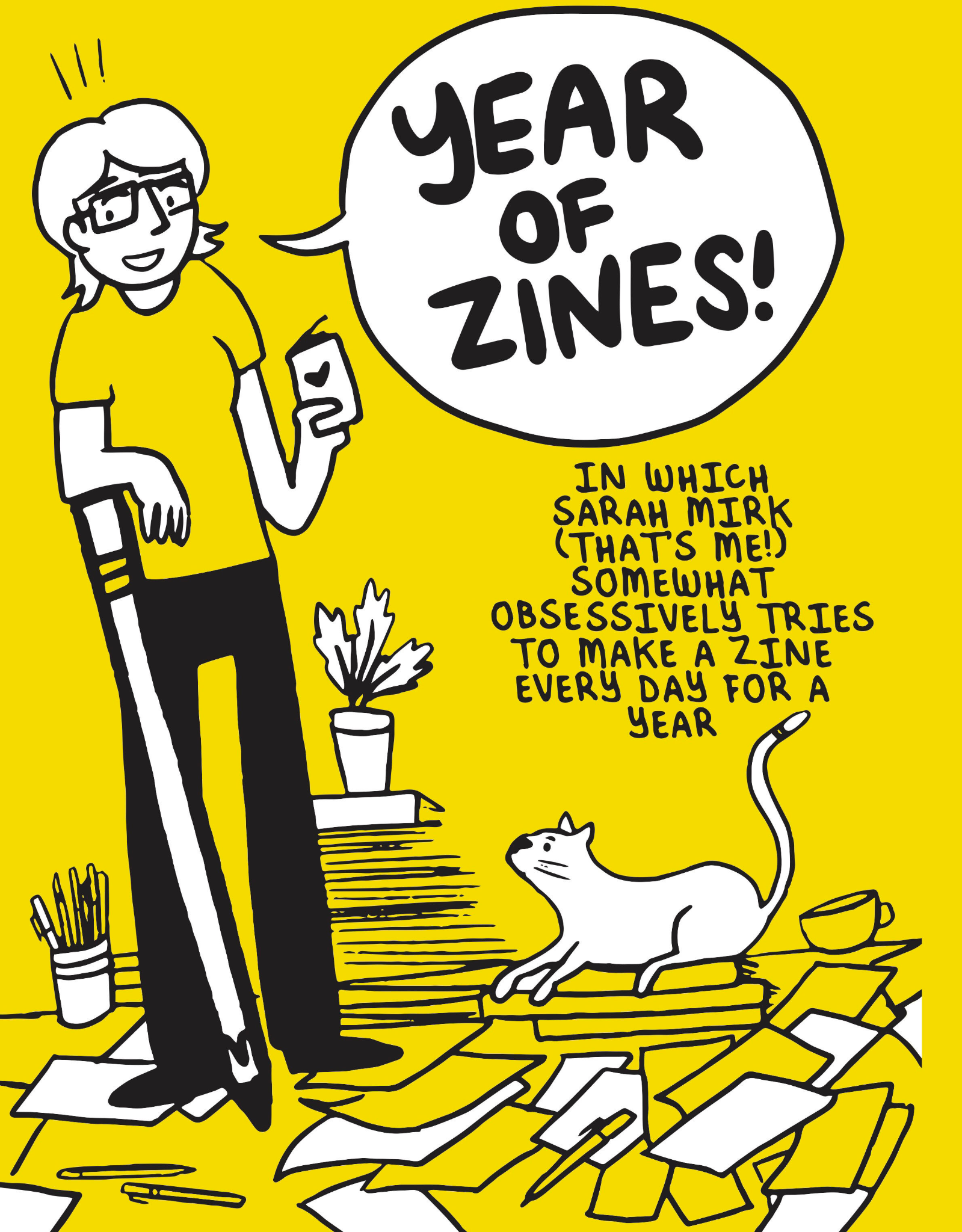 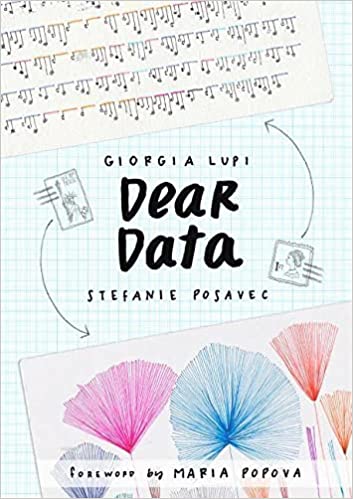 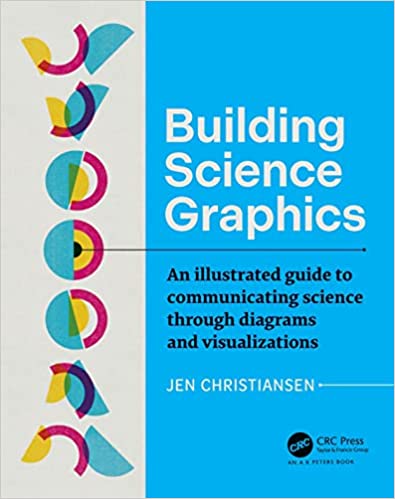 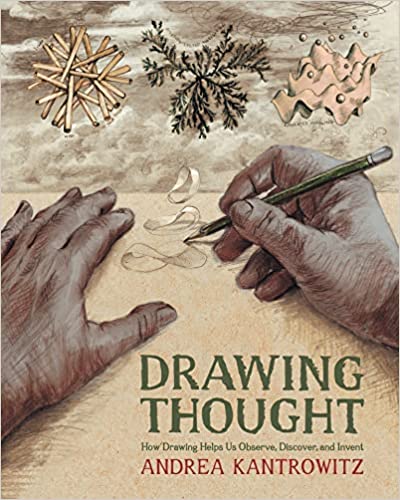 [Speaker Notes: https://iase-web.org/documents/papers/sat2021/IASE2021%20Satellite%20174_STOUDT.pdf?1649974218  (captions)]
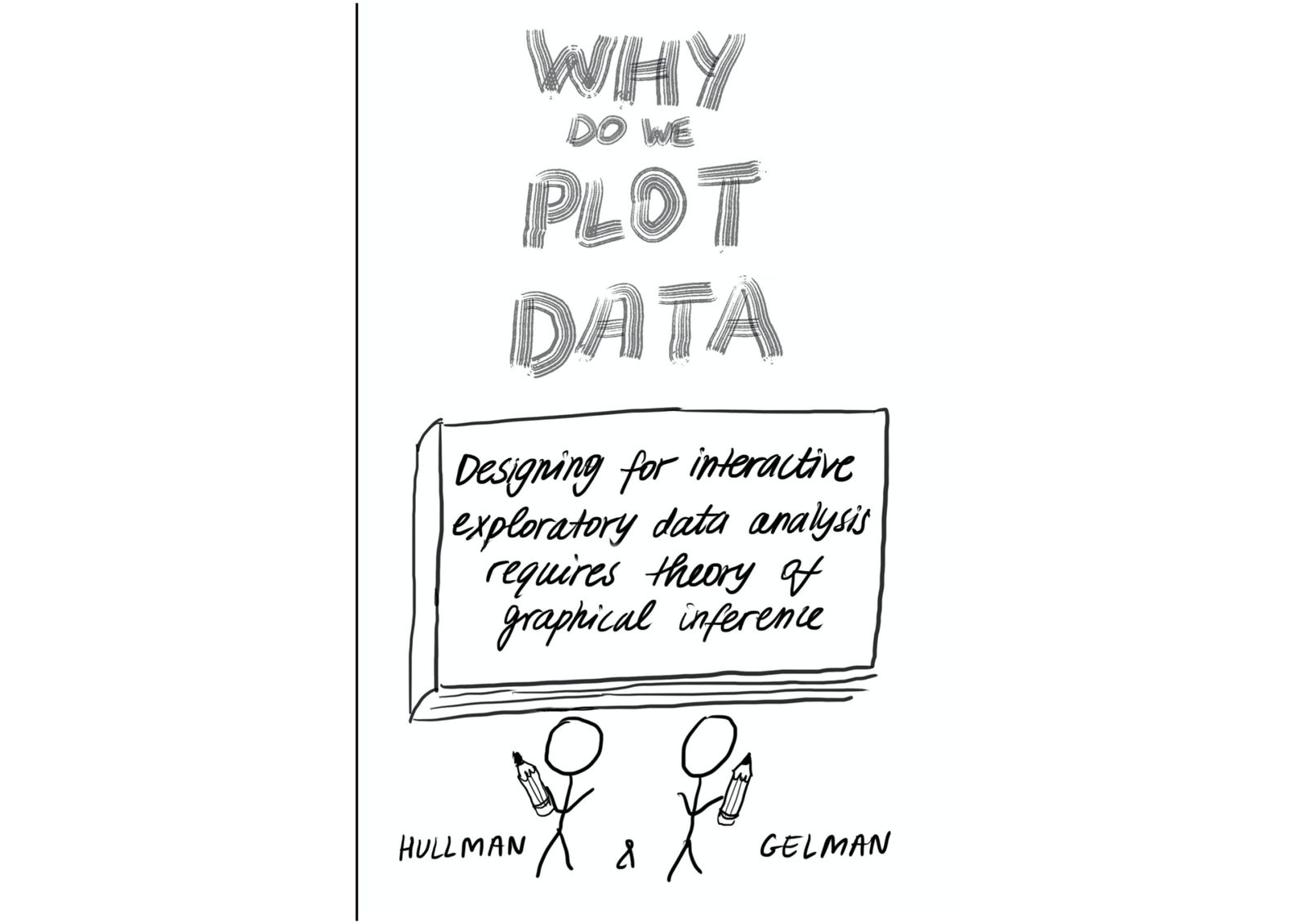 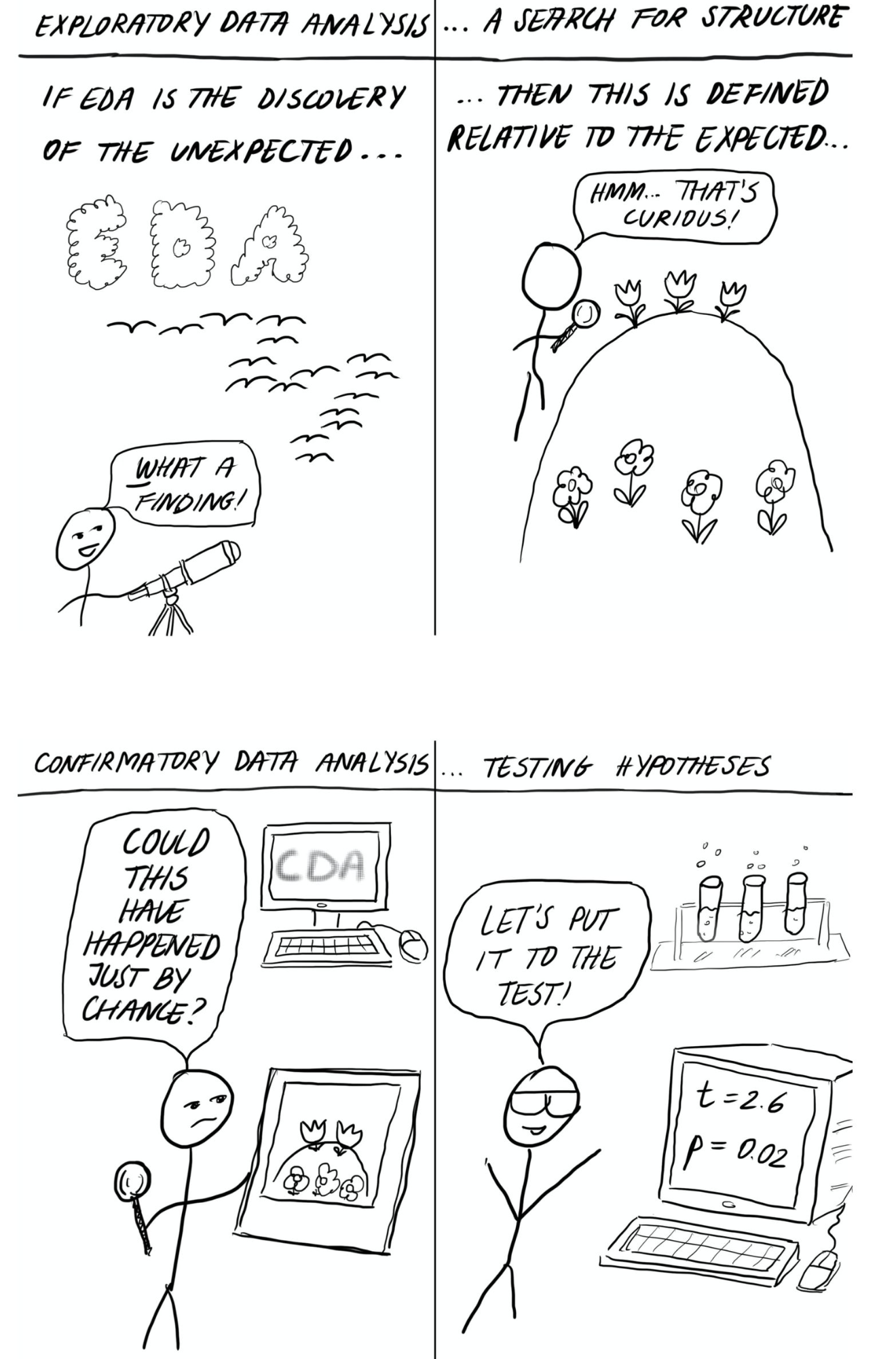 With Kelly Blumenthal, Aleksandrina Goeva, Ana Trisovic, and Pavle Trisovic

https://hdsr.mitpress.mit.edu/pub/49opxv6v/release/1
Revising
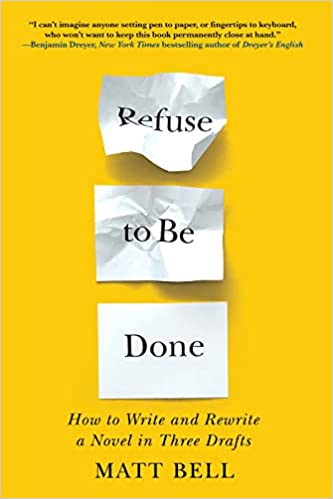 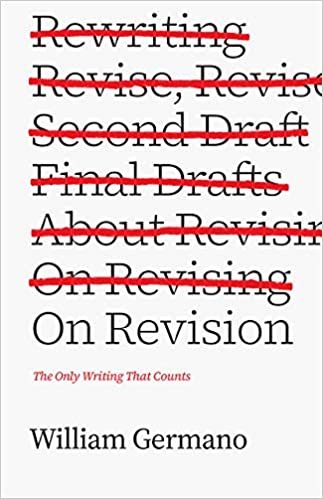 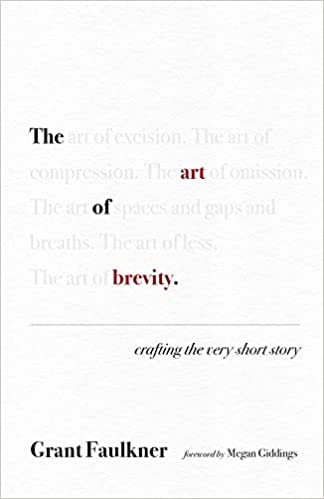 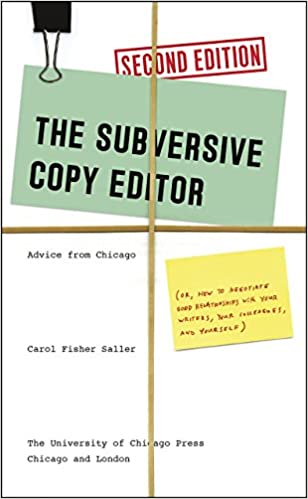 [Speaker Notes: http://iase-web.org/icots/11/proceedings/pdfs/ICOTS11_344_STOUDT.pdf?1669865558 (revision beyond the copy edit)]
Modeling the process & embracing vulnerability
Using examples from your own formal writing… 

Instructions: Improve each sentence. When you are finished, scroll to the next page to see the changes I made and compare them to your own.
Using examples from your own writing for broader audiences…

Instructions: Read my first and second drafts (made after editor feedback). What makes the revisions stronger?
[Speaker Notes: Examples from Laura Malafarina: https://twitter.com/lauramalafarina/status/1532848207222521860 
Instructions: Analyze the techniques you notice in each sentence and imitate those techniques in your own original sentence (about anything).]
Revision schedule - Writing intensive Intro stat
Exploratory Data Analysis Lab - common data set
Get feedback from instructor and revise #1
Exploratory Data Analysis for Final Project Data Set
Get feedback from instructor and peers and revise #3
3 Inference labs on final project data set
Get feedback from instructor on 4 and 5
Revise 4 and 5 - combine into one final project report.

Additional Revision Tasks (Optional): additional peer review, targeted revision guides for certain labs, use a writing resource during revision and reflect on how it impacted the revision
[Speaker Notes: Change to use your own work - role of copy editor v. rewriting - minimal change to make it better]
Potential Pain Point Alert!
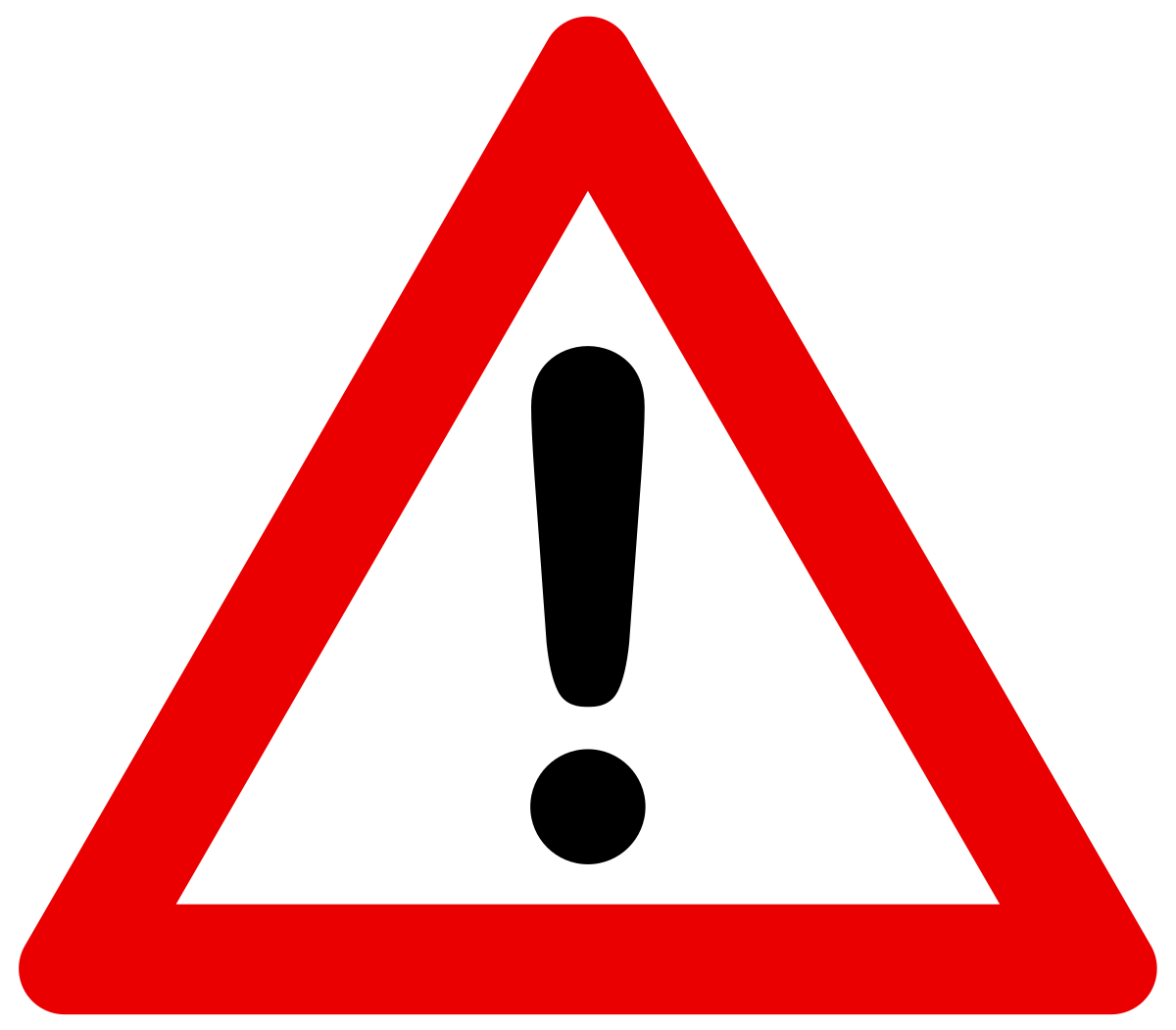 Feedback
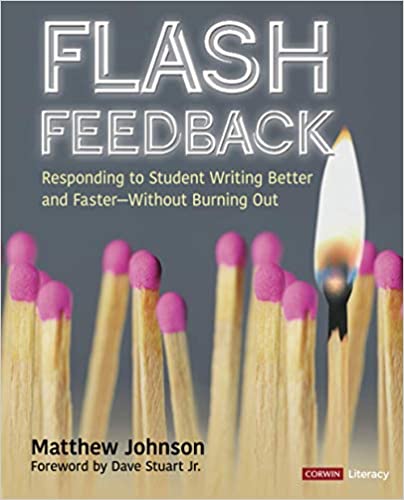 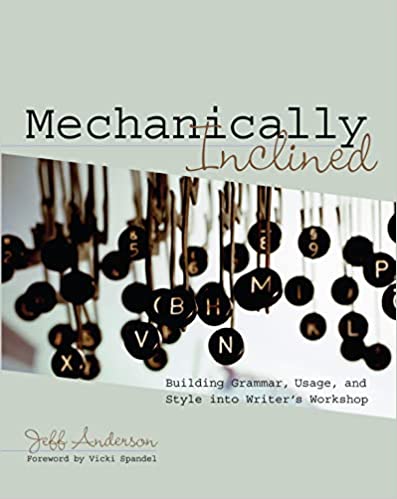 [Speaker Notes: Stay tuned… IMSI workshop]
Technicality (and Identity)
Communication is a technical skill… not a “soft” one!
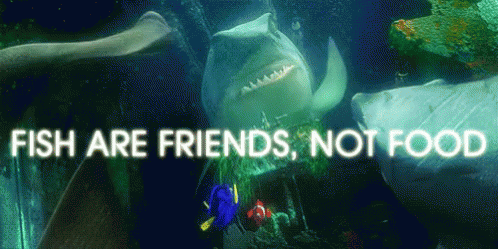 [Speaker Notes: Goes hand in hand with not just being something cleaned up and pretty-ified at the end - full stack]
Cultivating and Valuing Voice
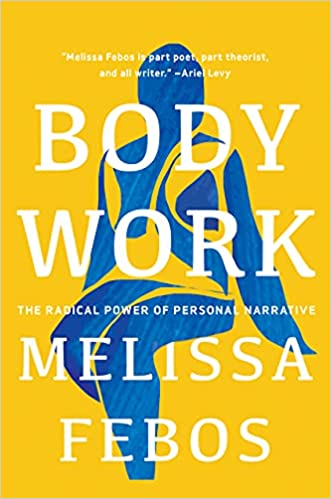 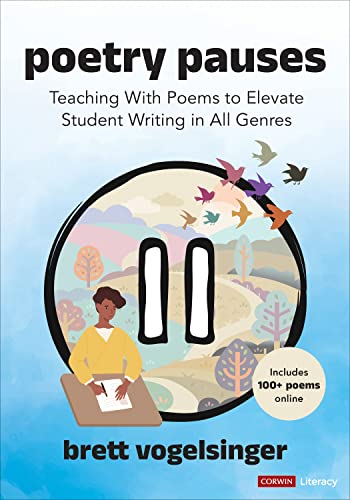 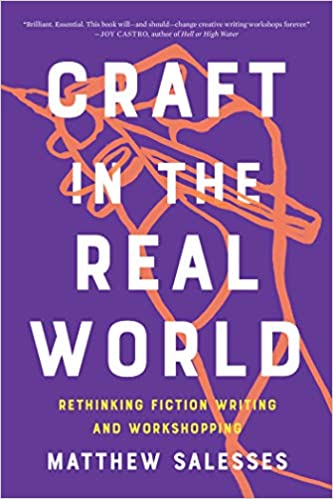 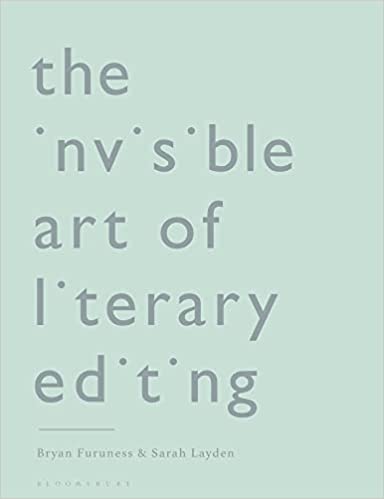 [Speaker Notes: Back to the feedback - not only is the quantity and efficiency- Not over smoothing

Editor not copyeditor - give students agency in addressing feedback 

Questions only feedback
Workshop the idea not necessarily the product

Goes back to not over-scaffolding - allow for flexibility in communication approach]
This is a gratitude slide for those who told me I could claim the title “writer” … Thank you!
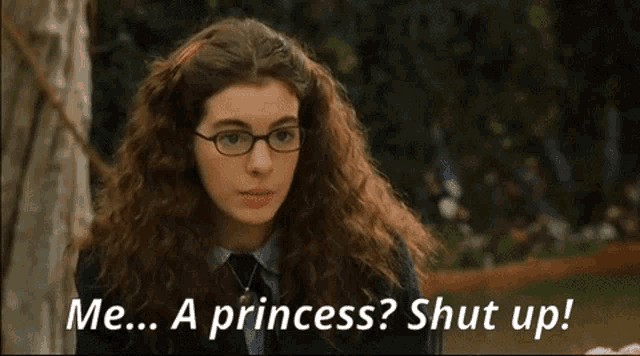 writer
[Speaker Notes: Conference organizers for inviting me to give this keynote
Deb Nolan - asking me to help develop and teach the course and then write the book
Folks at the LA Times Data Desk
All of the people who have published my work in non-academic settings

We need to be that person for one another and for our students.]
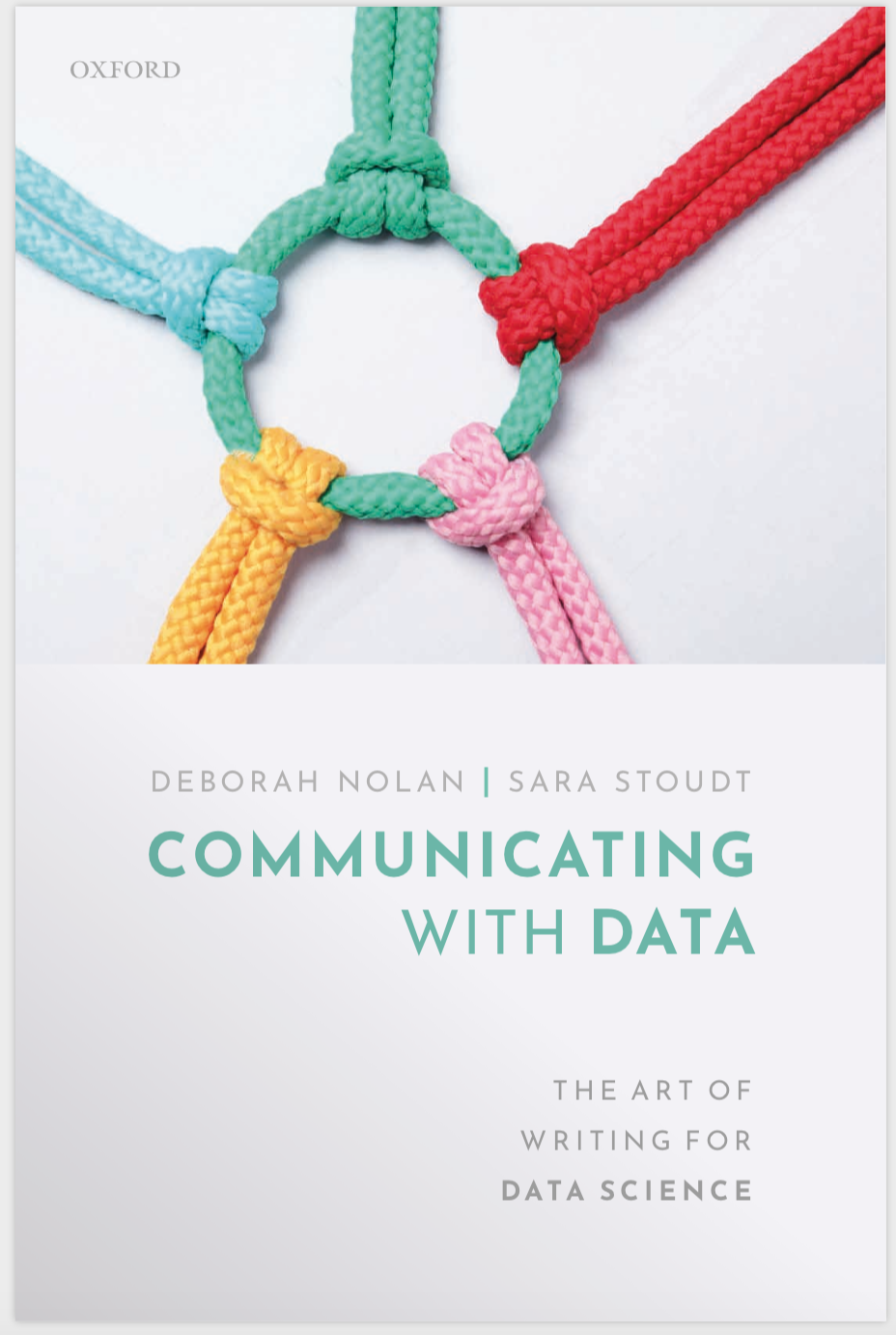 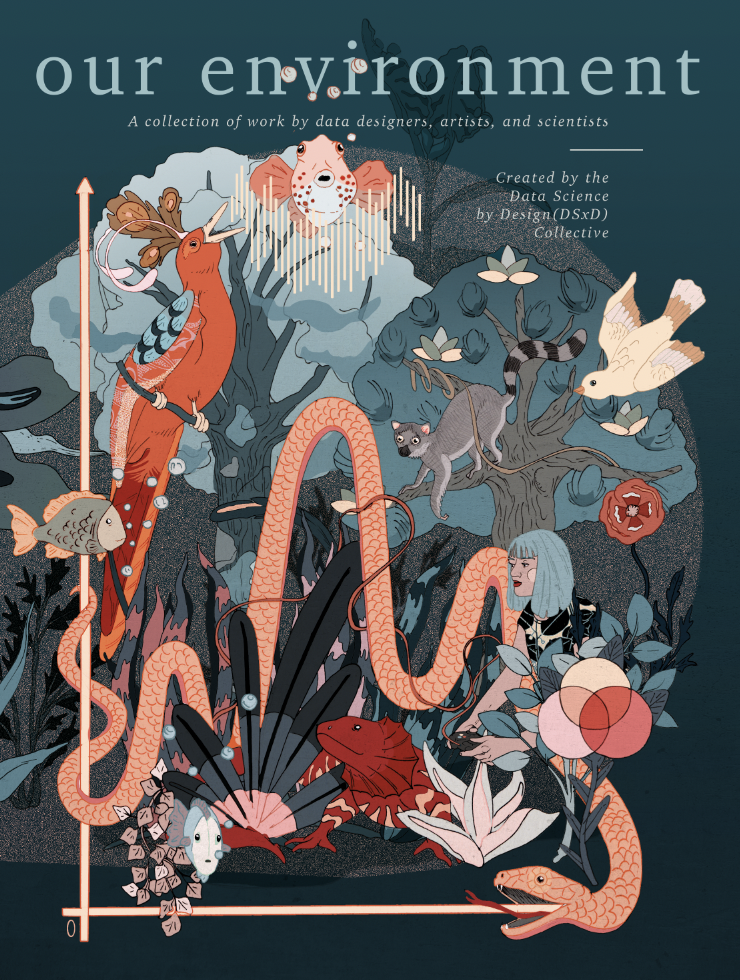 Thank you! Any questions?

sas072@bucknell.edu

@sastoudt
https://datasciencebydesign.org/book-2			https://global.oup.com/academic/product/communicating-with-data-9780198862758
https://mathstatbites.org/
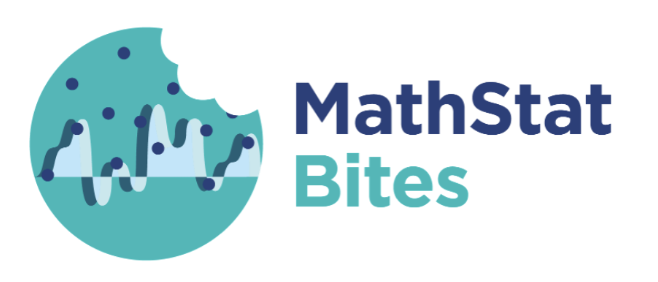